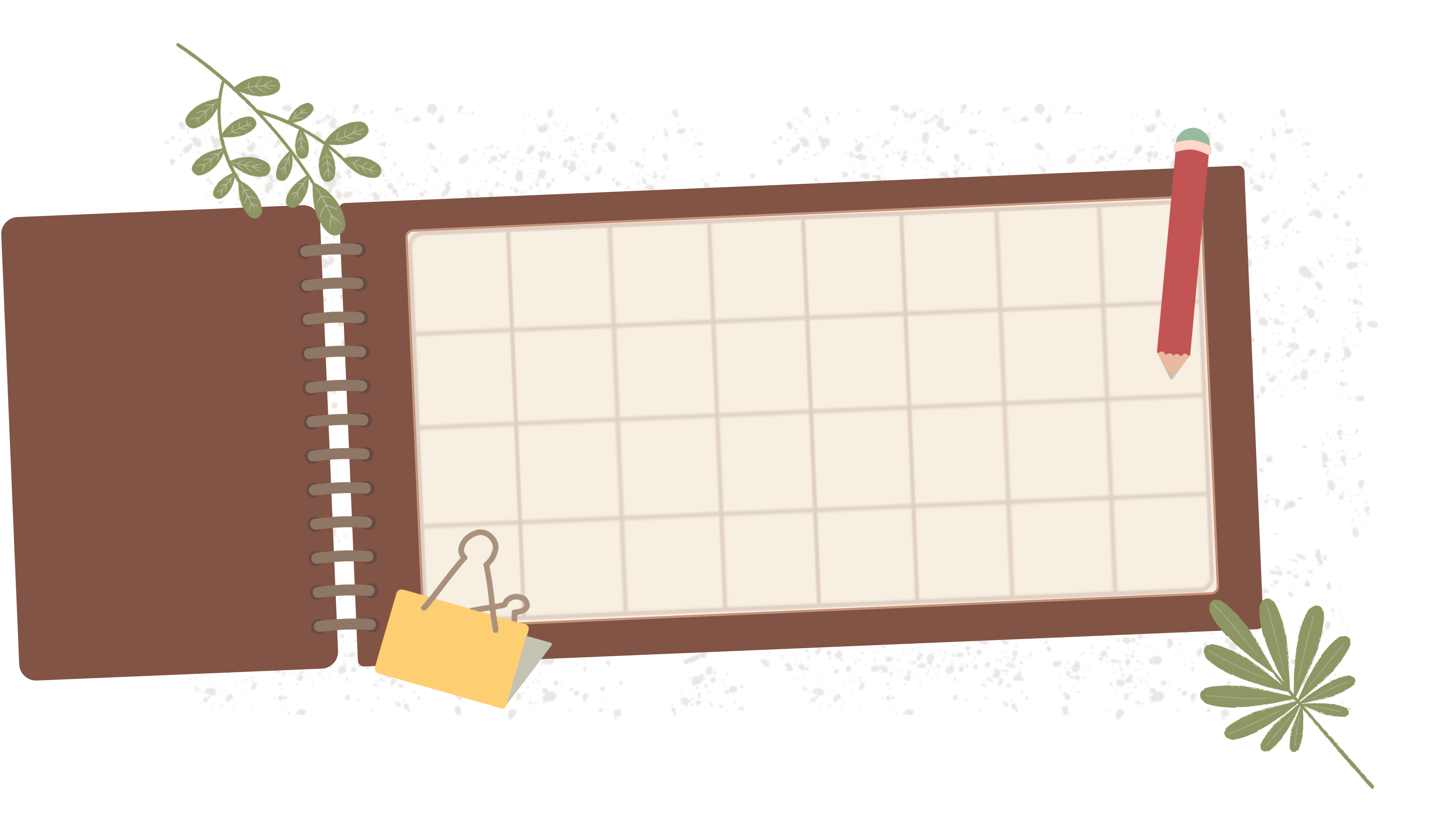 CHÀO MỪNG CẢ LỚP 
ĐẾN VỚI TIẾT HỌC MỚI!
KHỞI ĐỘNG
Trong thực tế, ta quan sát thấy nhiều hình ảnh gợi nên những đường thẳng song song với nhau. Chẳng hạn các cột treo cờ của tổ chức và các nước thành viên ASEAN.
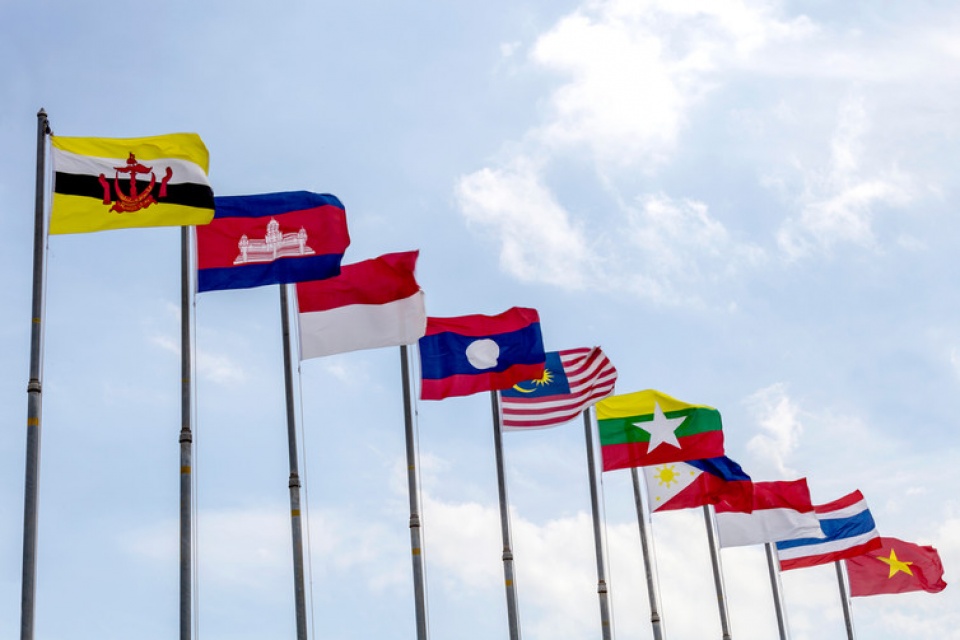 Hai đường thẳng song song trong không gian có tính chất gì?
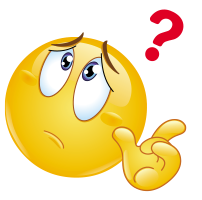 BÀI 2: HAI ĐƯỜNG THẲNG SONG SONG TRONG KHÔNG GIAN
Vị trí tương đối của hai đường thẳng phân biệt
I.
NỘI DUNG BÀI HỌC
Tính chất
II.
I. VỊ TRÍ TƯƠNG ĐỐI CỦA HAI ĐƯỜNG THẲNG PHÂN BIỆT
HĐ1
Hãy nêu các vị trí tương đối của hai đường thẳng trong mặt phẳng.
Quan sát hai đường thẳng a và b trong Hình 31a, 31b và cho biết các đường thẳng cùng nằm trong một mặt phẳng không.
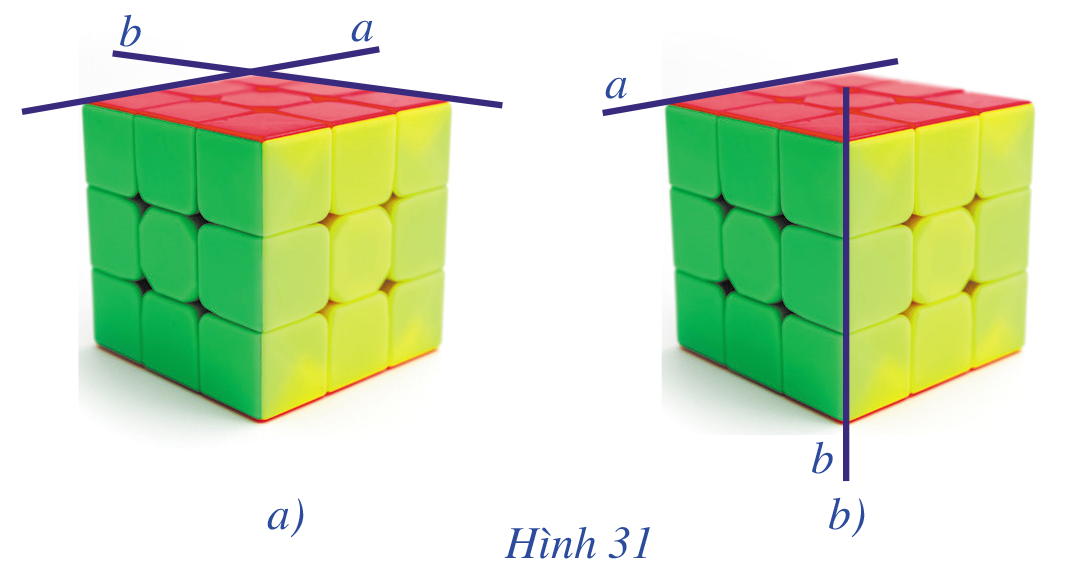 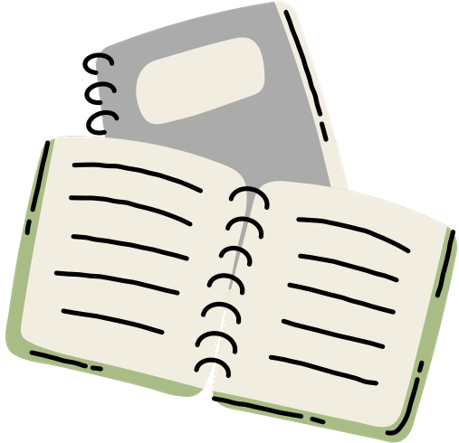 Giải
a) Trong một mặt phẳng, ta có các vị trí tương đối sau của hai đường thẳng:
Hai đường thẳng cắt nhau;
Hai đường thẳng song song với nhau;
Hai đường thẳng trùng nhau.
b)
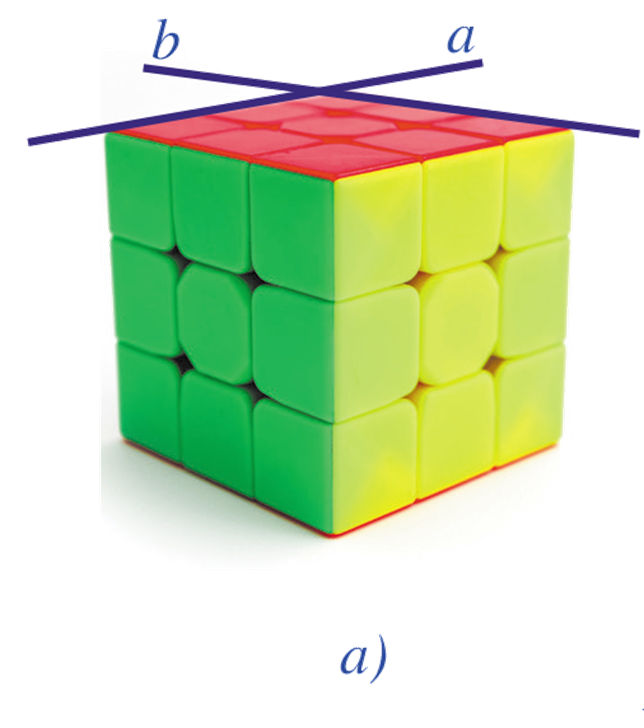 a và b nằm trong cùng một mặt phẳng và cắt nhau.
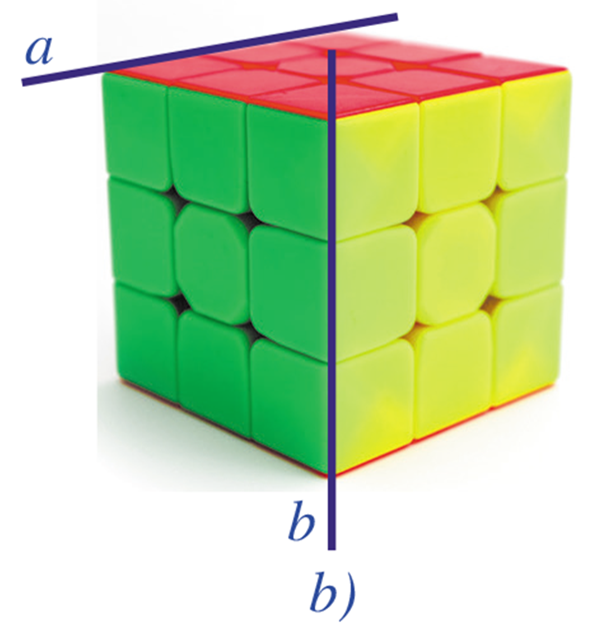 a và b không nằm trong cùng một mặt phẳng.
NHẬN XÉT
Cho hai đường thẳng a và b phân biệt trong không gian. Khi đó xảy ra một trong các trường hợp:
Trường hợp 1: Có một mặt phẳng chứa a và b. Khi đó ta nói a và b đồng phẳng
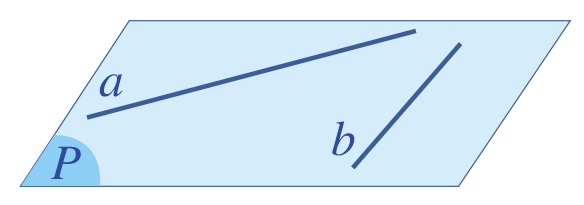 Khi đó, có hai khả năng xảy ra:
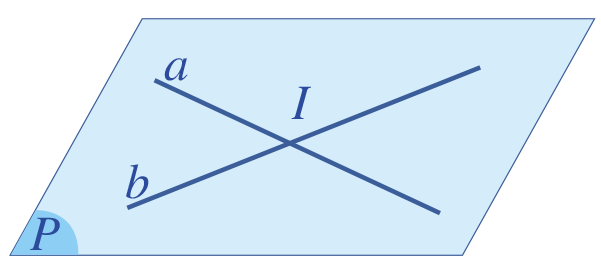 a và b có một điểm chung duy nhất I, thì a cắt b tại I, kí hiệu a ∩ b = I.
Trường hợp 2: Không có mặt phẳng nào chứa a và b. Khi đó a và b chéo nhau, hay a chéo b.
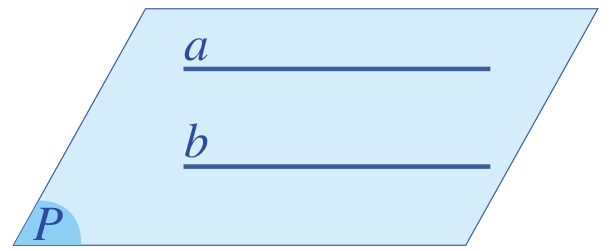 a và b không có điểm chung thì a và b song song, kí hiệu a // b.
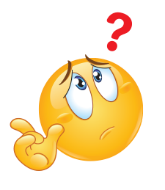 Thế nào là hai đường thẳng song song?
LƯU Ý:
Để xét vị trí tương đối ta quan tâm đến tính đồng phẳng và số điểm chung của hai đưởng thẳng.
KẾT LUẬN
Hai đường thẳng song song là hai đường thẳng cùng nằm trong một mặt phẳng và không có điểm chung.
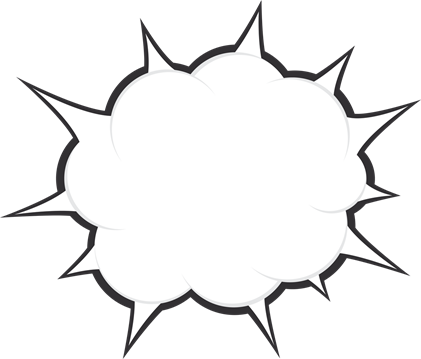 Có bao nhiêu mặt phẳng chứa được hai đường thẳng song song?
Chú ý
Cho hai đường thẳng song song a và b. Có duy nhất một mặt phẳng chứa hai đường thẳng đó, kí hiệu: mb(a,b).
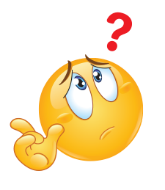 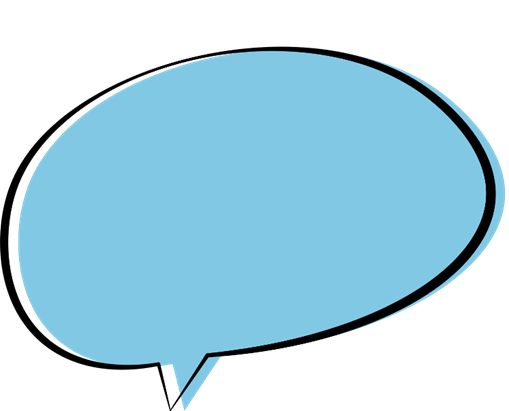 Cho hình chóp S.ABCD có ABCD là hình bình hành. Hãy xét vị trí tương đối của các cặp đường thẳng sau: AB và CD, SA và BC.
Ví dụ 1
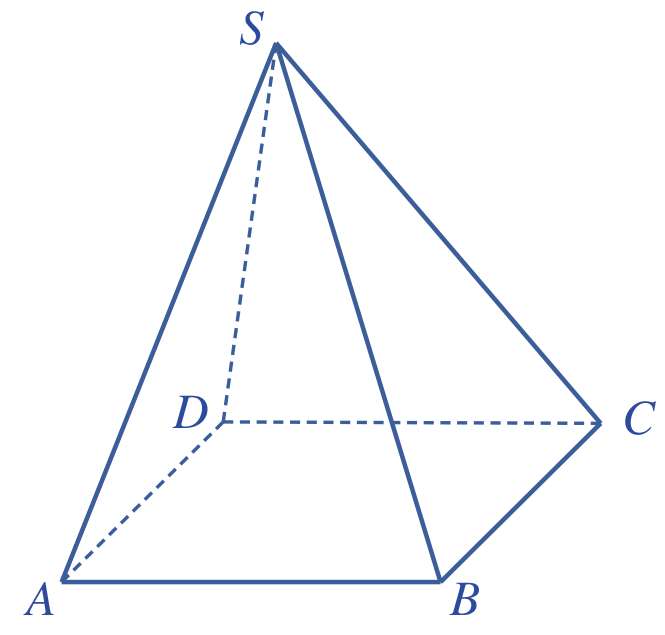 Giải
Tứ giác ABCD là hình bình hành nên AB song song với CD.
Do bốn điểm S, A, B, C không cùng nằm trên một mặt phẳng nên hai đường thẳng SA và BC chéo nhau.
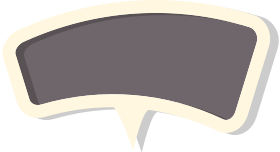 Quan sát một phần căn phòng (Hình 35), hãy cho biết vị trí tương đối của các cặp đường thẳng a và b; a và c; b và c.
Luyện tập 1
Giải
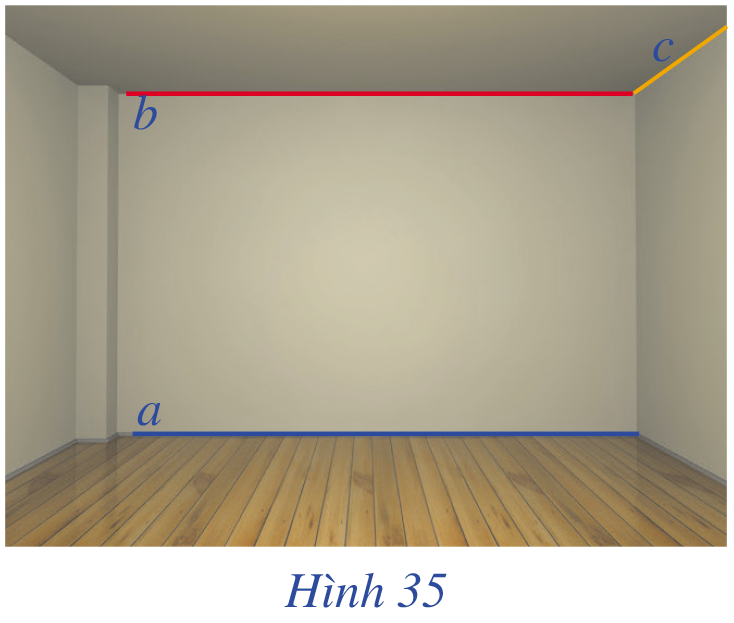 Hai đường thẳng a và b song song với nhau.
Hai đường thẳng a và c chéo nhau.
Hai đường thẳng b và c cắt nhau.
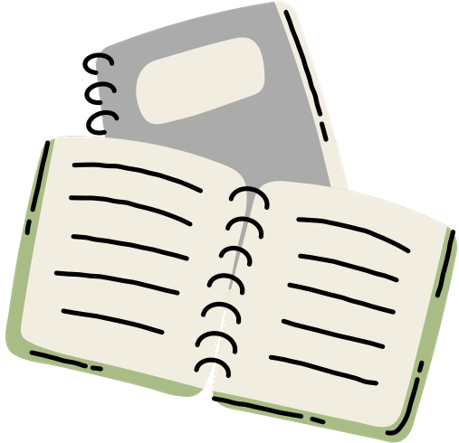 II. TÍNH CHẤT
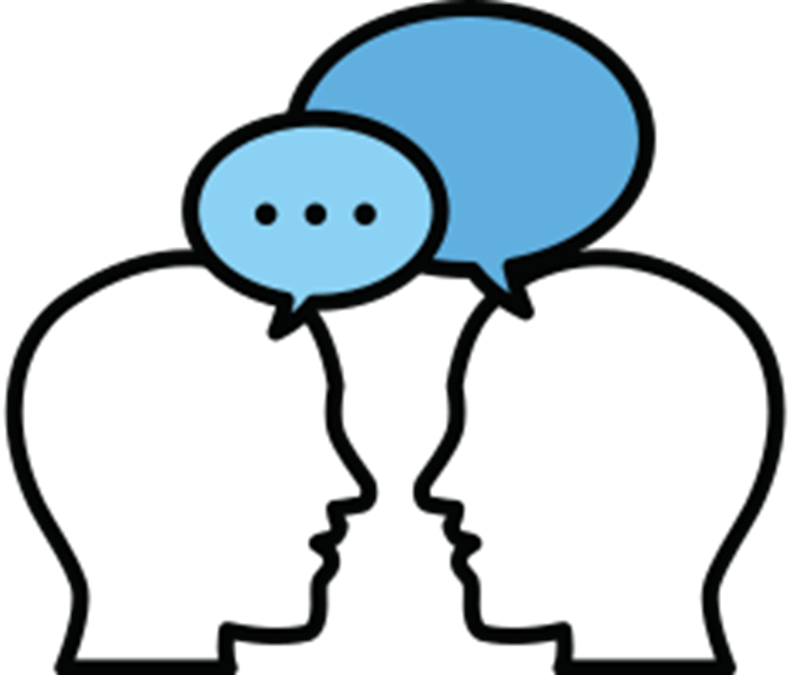 Thảo luận nhóm đôi
Trong không gian, cho điểm M và đường thẳng d không đi qua điểm M (Hình 36). Nêu dự đoán về số đường thẳng đi qua điểm M và song song với đường thẳng d.
HĐ2
Dự đoán: 
Trong không gian, qua điểm M ta vẽ được một đường thẳng duy nhất song song với đường thẳng d.
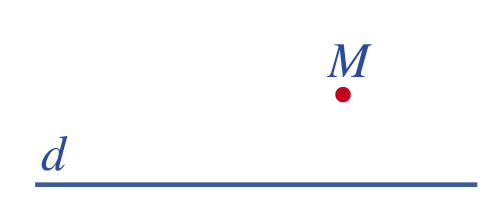 ĐỊNH LÍ 1
Trong không gian, qua một điểm không nằm trên đường thẳng cho trước, có đúng một đường thẳng song song với đường thẳng đã cho.
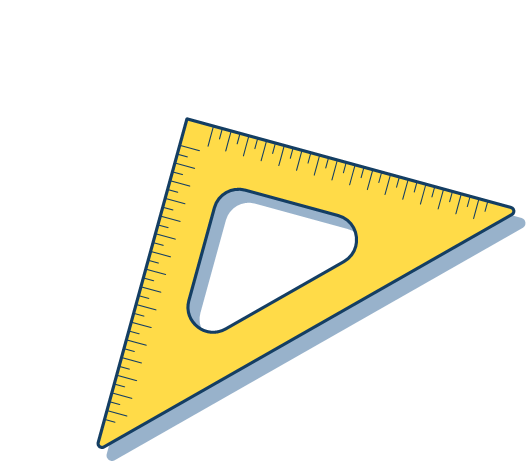 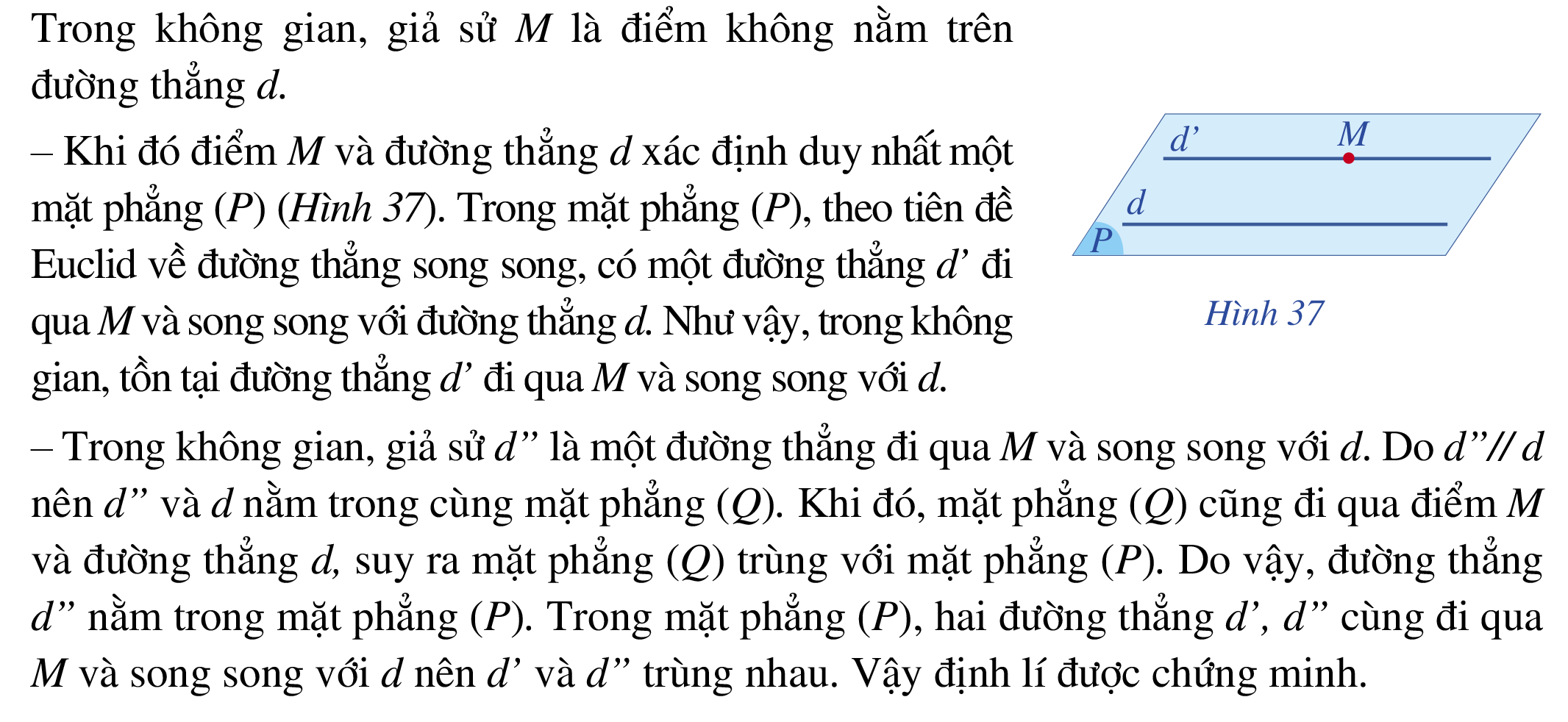 Chứng minh
Cho ba mặt phẳng (P), (Q), (R) đôi một cắt nhau theo ba giao tuyến phân biệt a, b, c, trong đó a = (P) ∩ (R), b = (Q) ∩ (R), c = (P) ∩ (Q).
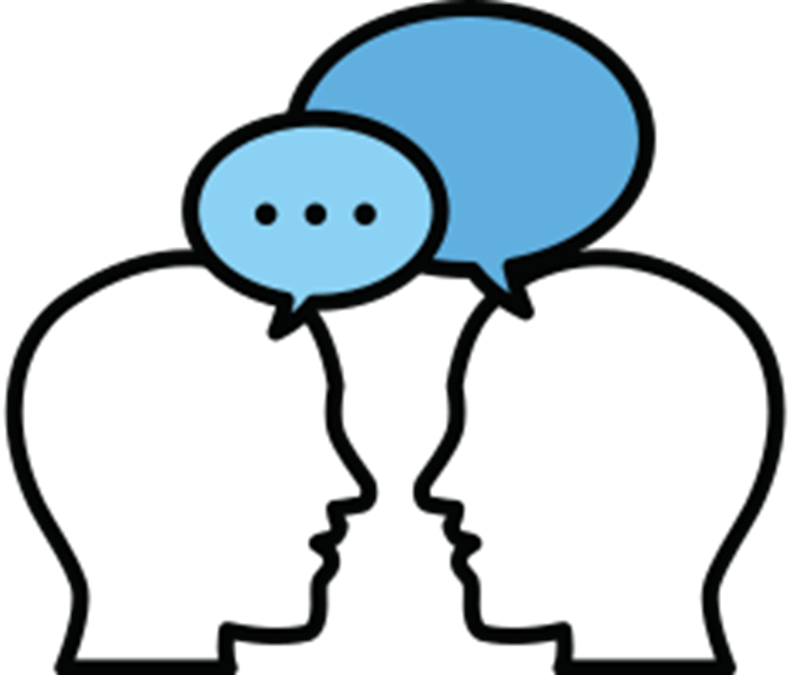 HĐ3
Thảo luận nhóm đôi
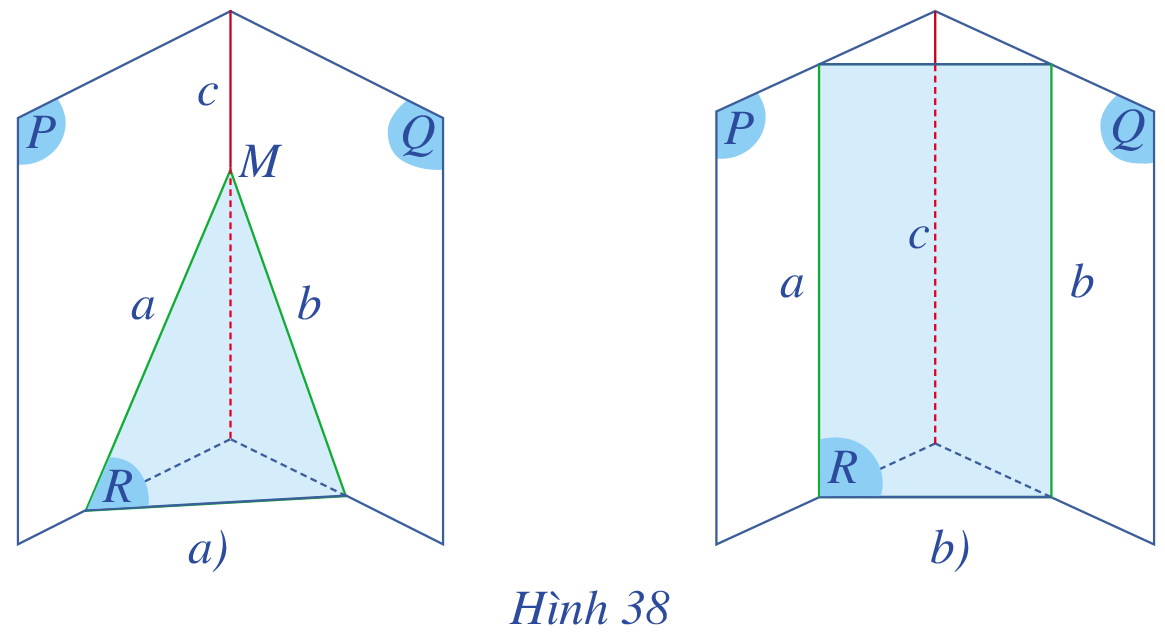 Nếu hai đường thẳng a và b cắt nhau tại điểm M thì đường thẳng c có đi qua điểm M hay không (Hình 38a)?
Nếu đường thẳng a song song với đường thẳng b thì đường thẳng a có song song với đường thẳng c hay không (Hình 38b)?
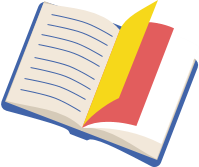 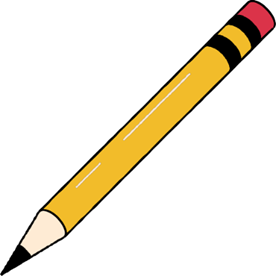 Giải
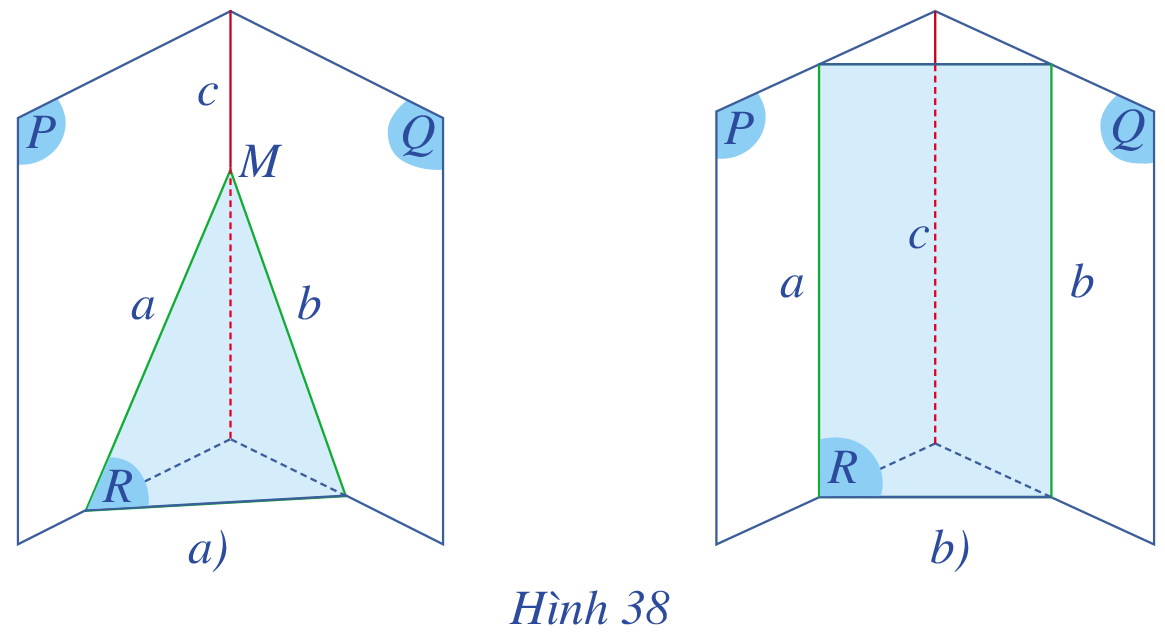 Ta có: a ∩ b = {M}
Mà a ⊂ (P); b ⊂ (Q)
Nên M ∈ (P) và M ∈ (Q). Do đó M là giao điểm của (P) và (Q).
Mà (P) ∩ (Q) = c, suy ra M ∈ c.
Vậy đường thẳng c đi qua điểm M.
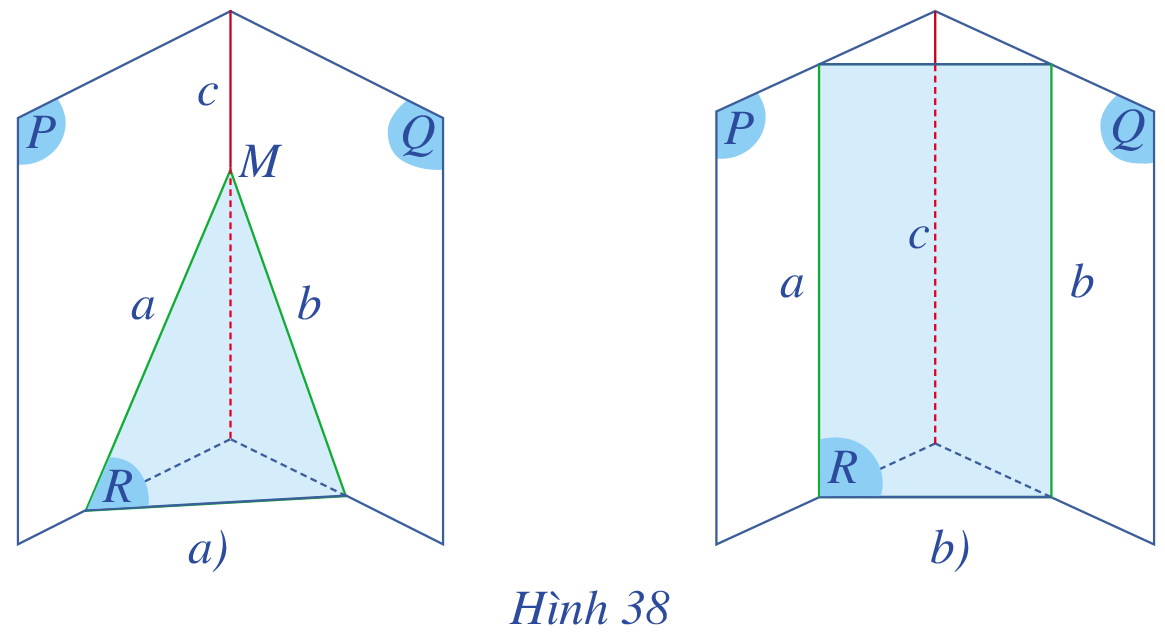 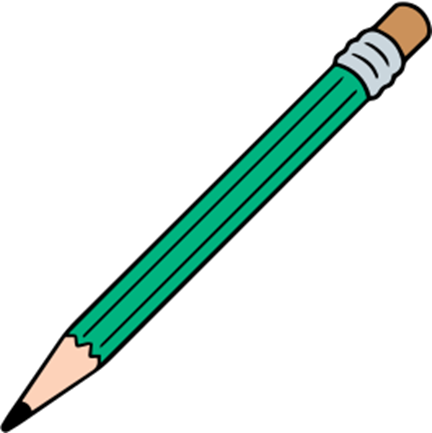 Vì thế a và b có điểm chung là N (mâu thuẫn với giả thiết a và b song song). 
Vậy nếu đường thẳng a song song với đường thẳng b thì đường thẳng a và b song song với đường thẳng c.
ĐỊNH LÍ 2
Nếu ba mặt phẳng đôi một cắt nhau theo ba giao tuyến phân biệt thì ba giao tuyến đó đồng quy hoặc đôi một song song với nhau.
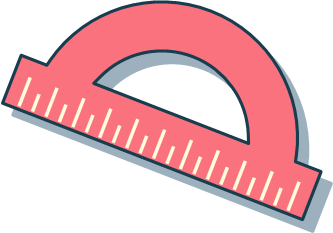 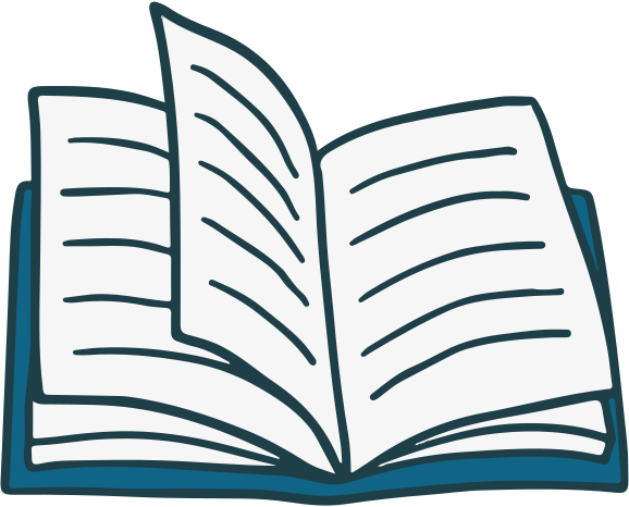 HỆ QUẢ
Nếu hai mặt phẳng chứa hai đường thẳng song song với nhau thì giao tuyến của chúng (nếu có) song song với hai đường thẳng đó hoặc trùng với một trong hai đường thẳng đó.
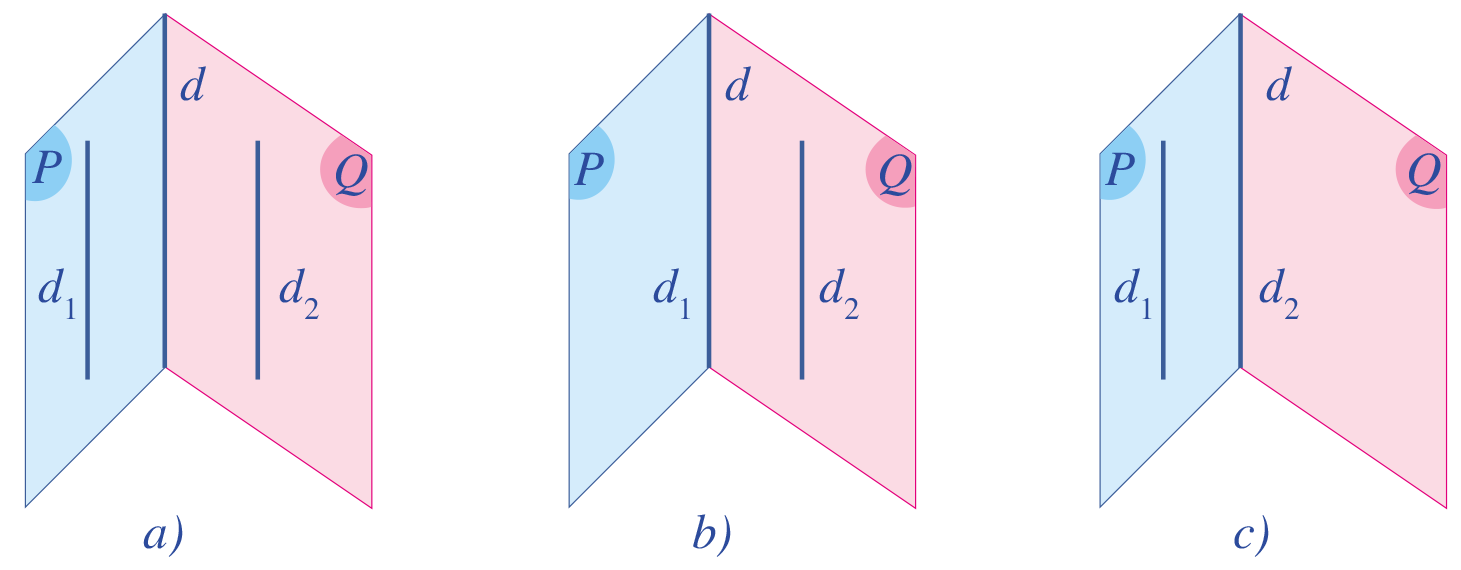 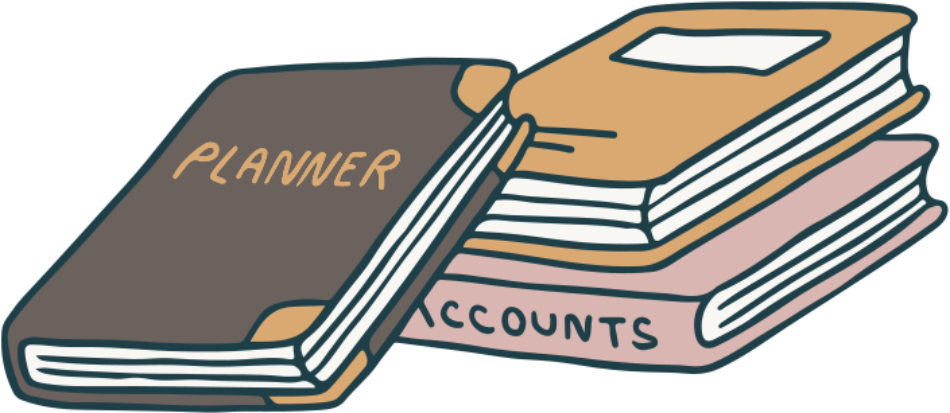 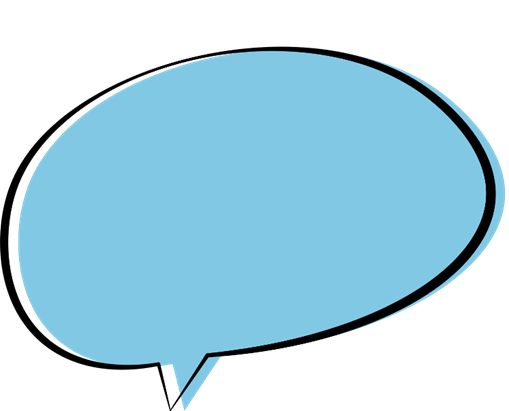 Cho hình chóp S.ABCD có đáy ABCD là hình thang với AB // CD. Xác định giao tuyến của hai mặt phẳng (SAB) với (SCD).
Ví dụ 2
Giải
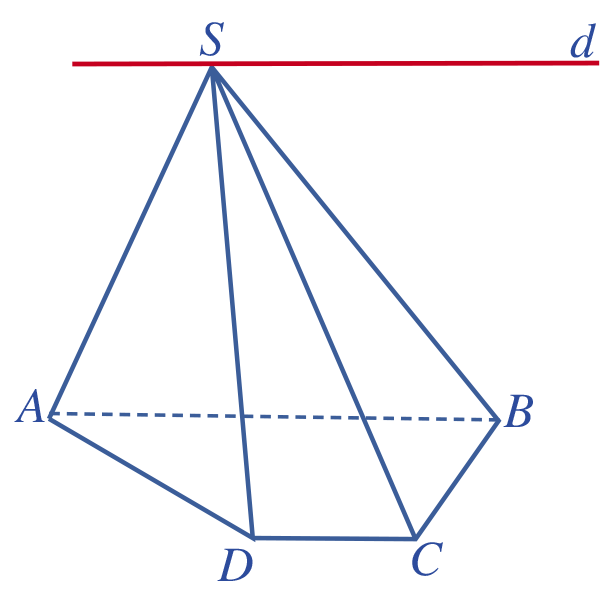 Hai mặt phẳng (SAB) và (SCD) có điểm chung là S và lần lượt chứa hai đường thẳng AB và CD song song với nhau.
Vậy giao tuyến của hai mặt phẳng (SAB) và (SCD) là đường thẳng d đi qua S và song song với AB và CD.
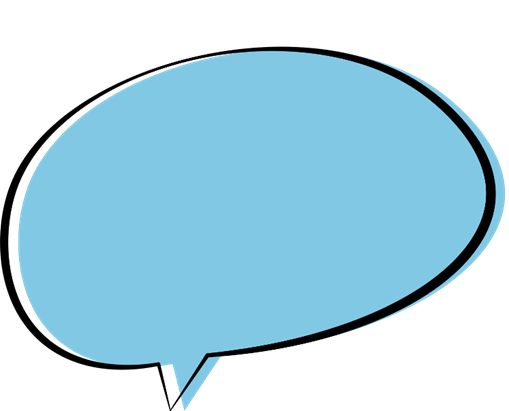 Cho hình chóp S.ABCD có đáy ABCD là hình bình hành. Gọi M, N lần lượt là trung điểm của các cạnh SA, SD và P là một điểm nằm trên cạnh AB (P khác A và B). Đường thẳng CD cắt mặt phẳng (MNP) tại các điểm Q. Chứng minh rằng đường thẳng MN song song với đường thẳng PQ.
Ví dụ 3
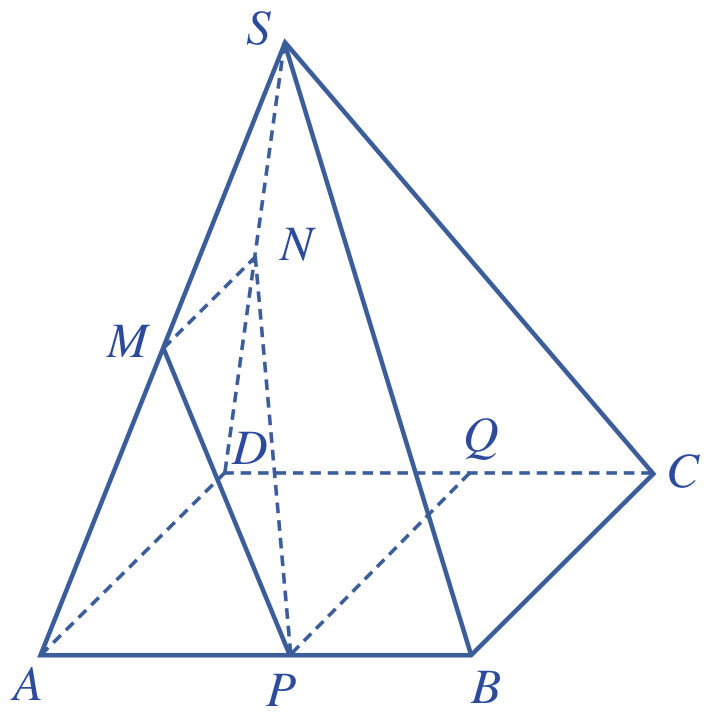 Giải
Cho hình chóp S.ABCD có đáy là hình bình hành. Xác định giao tuyến của các cặp mặt phẳng (SAB) và (SCD); (SAD) và (SBC).
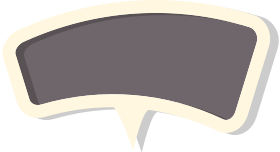 Luyện tập 2
Giải
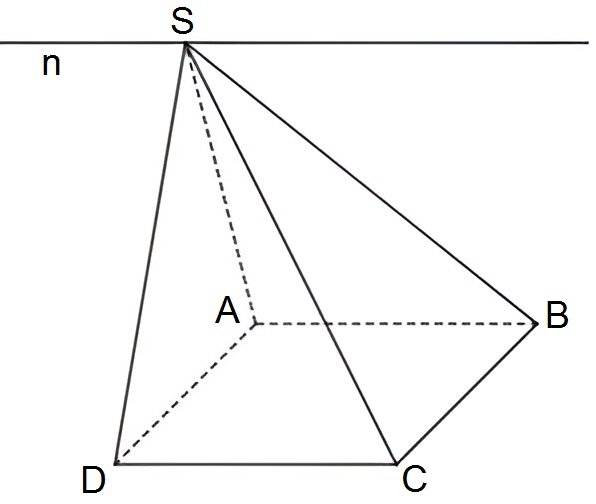 Ta có: S ∈ (SAB) và S ∈ (SCD) nên S là giao điểm của (SAB) và (SCD).
Mà AB // CD; AB ⊂ (SAB); CD ⊂ (SCD).
Do đó giao tuyến của (SAB) và (SCD) là đường thẳng n đi qua S và song song với AB và CD.
Cho hình chóp S.ABCD có đáy là hình bình hành. Xác định giao tuyến của các cặp mặt phẳng (SAB) và (SCD); (SAD) và (SBC).
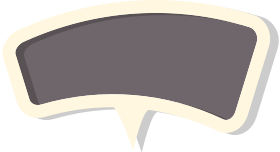 Luyện tập 2
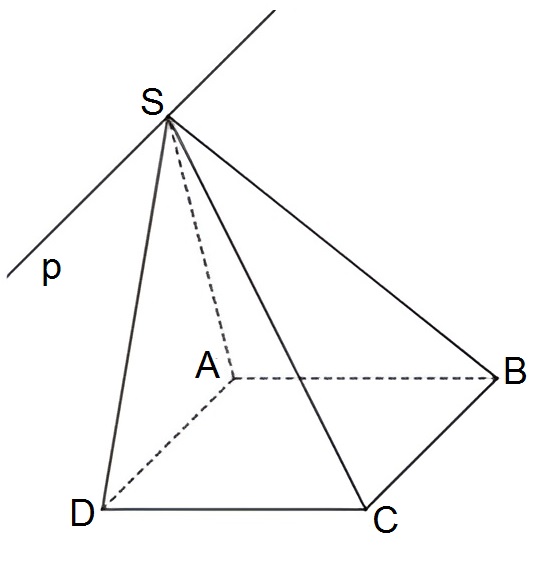 Giải
Ta có: S ∈ (SAD) và S ∈ (SBC) nên S là giao điểm của (SAD) và (SBC).
Mà AD // BC; AD ⊂ (SAD); BC ⊂ (SBC).
Do đó giao tuyến của (SAD) và (SBC) là đường thẳng p đi qua S và song song với AD và BC.
Trong mặt phẳng, hãy nêu vị trí tương đối của hai đường thẳng phân biệt cùng song song với đường thẳng thứ ba.
HĐ4
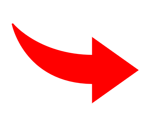 Trong mặt phẳng, hai đường thẳng phân biệt cùng song song với đường thẳng thứ ba thì chúng song song với nhau.
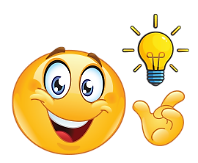 ĐỊNH LÍ 3
Trong không gian, hai đường thẳng phân biệt cùng song song với đường thẳng thứ ba thì song song với nhau.
Kí hiệu: a//b//c.
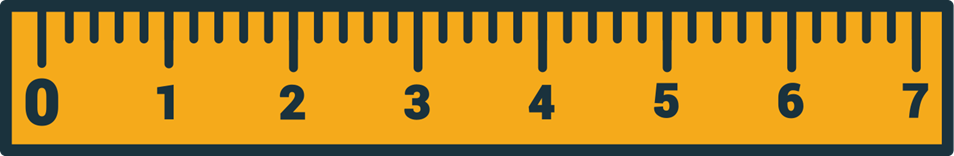 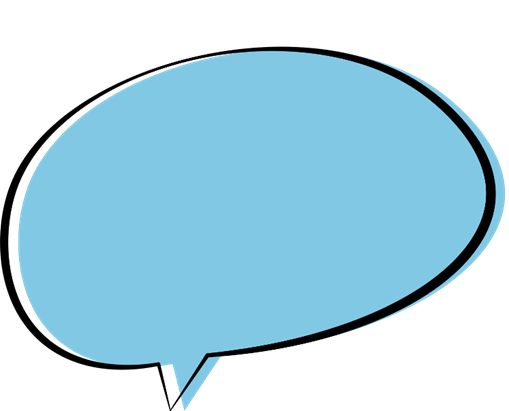 Cho tứ diện ABCD. Gọi M, N, P, Q, R và S lần lượt là trung điểm của các đoạn thẳng AB, CD, BC, AD, AC và BD. Chứng minh rằng:
Ví dụ 4
MP // QN và MP = QN;
Các đoạn thẳng MN, PQ, RS cùng đi qua trung điểm G của mỗi đoạn.
Giải
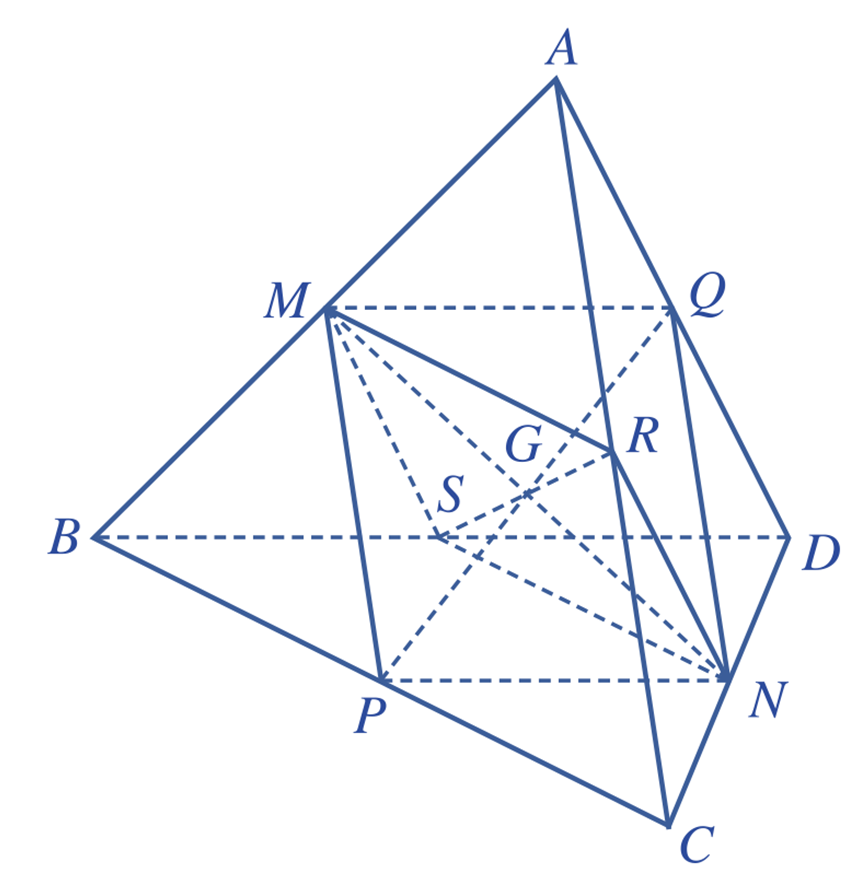 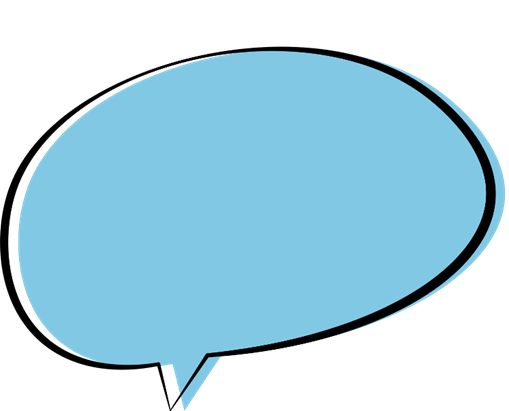 Cho tứ diện ABCD. Gọi M, N, P, Q, R và S lần lượt là trung điểm của các đoạn thẳng AB, CD, BC, AD, AC và BD. Chứng minh rằng:
Ví dụ 4
MP // QN và MP = QN;
Các đoạn thẳng MN, PQ, RS cùng đi qua trung điểm G của mỗi đoạn.
Giải
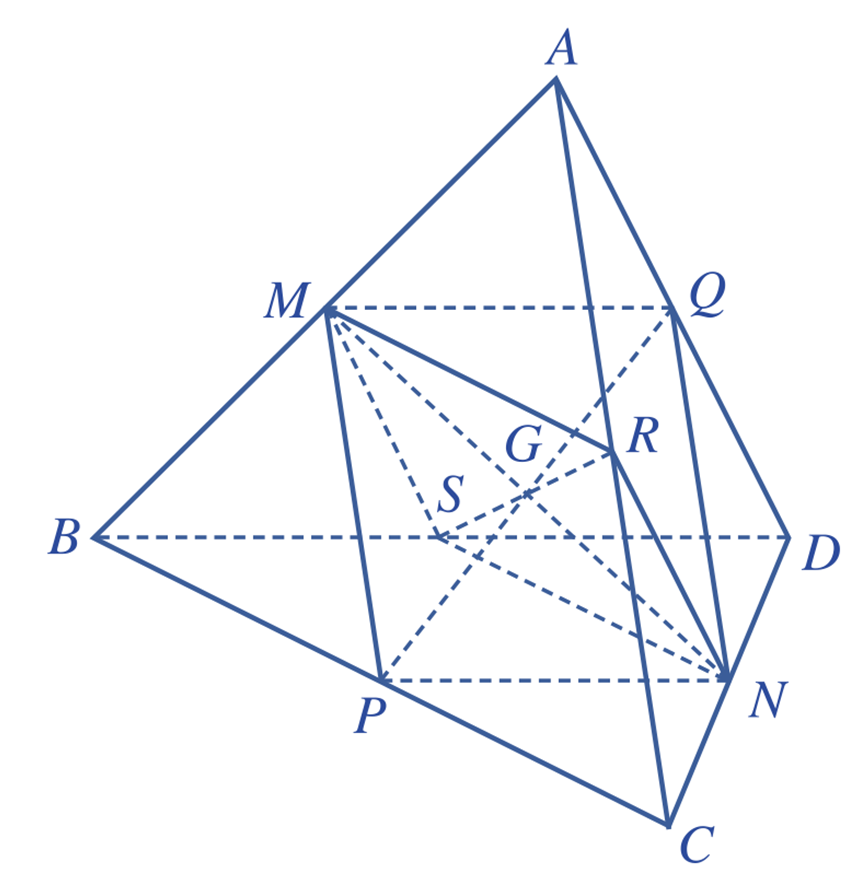 b) Từ kết quả câu a, ta có tứ giác MPNQ là hình bình hành nên MN, PQ cắt nhau tại trung điểm G của mỗi đoạn.
Lập luận tương tự, ta cũng có tứ giác MSNR là hình bình hành nên MN, RS cắt nhau tại trung điểm G của mỗi đoạn. Vậy MN, PQ, RS cùng đi qua trung điểm G của mỗi đoạn.
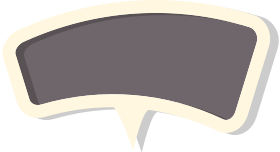 Luyện tập 3
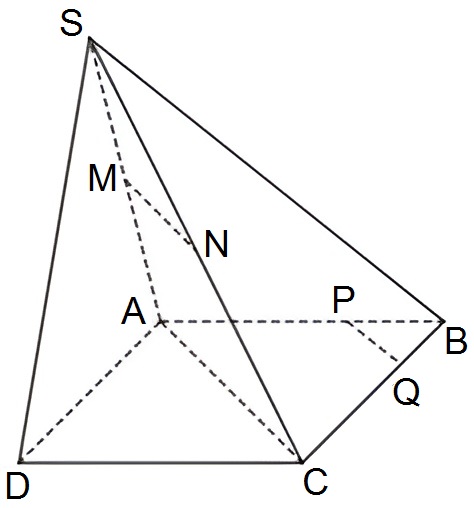 Giải
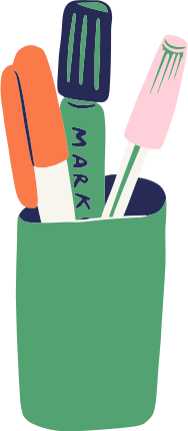 VIỆT NAM VÔ ĐỊCH
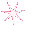 EM TẬP LÀM THỦ MÔN
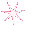 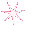 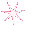 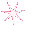 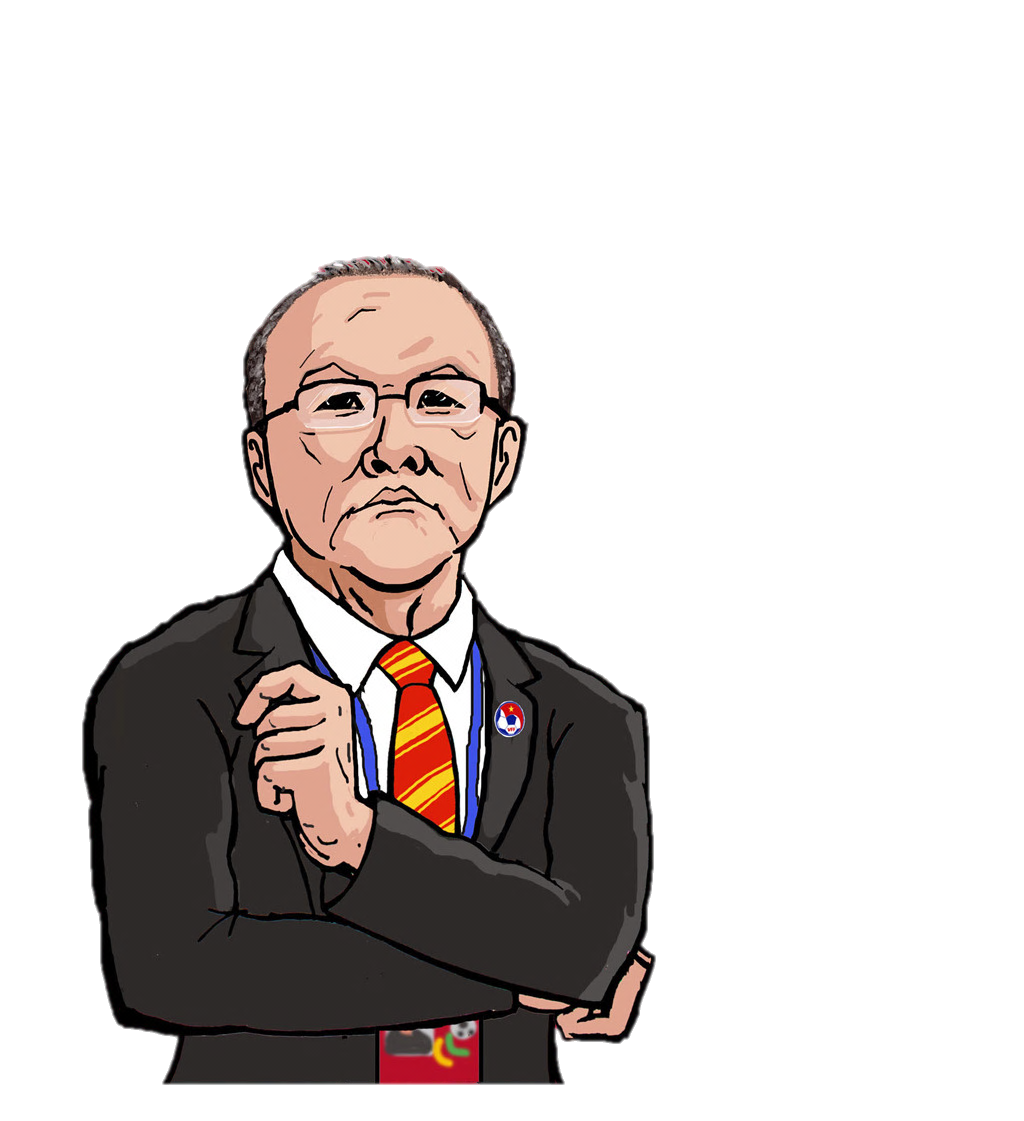 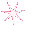 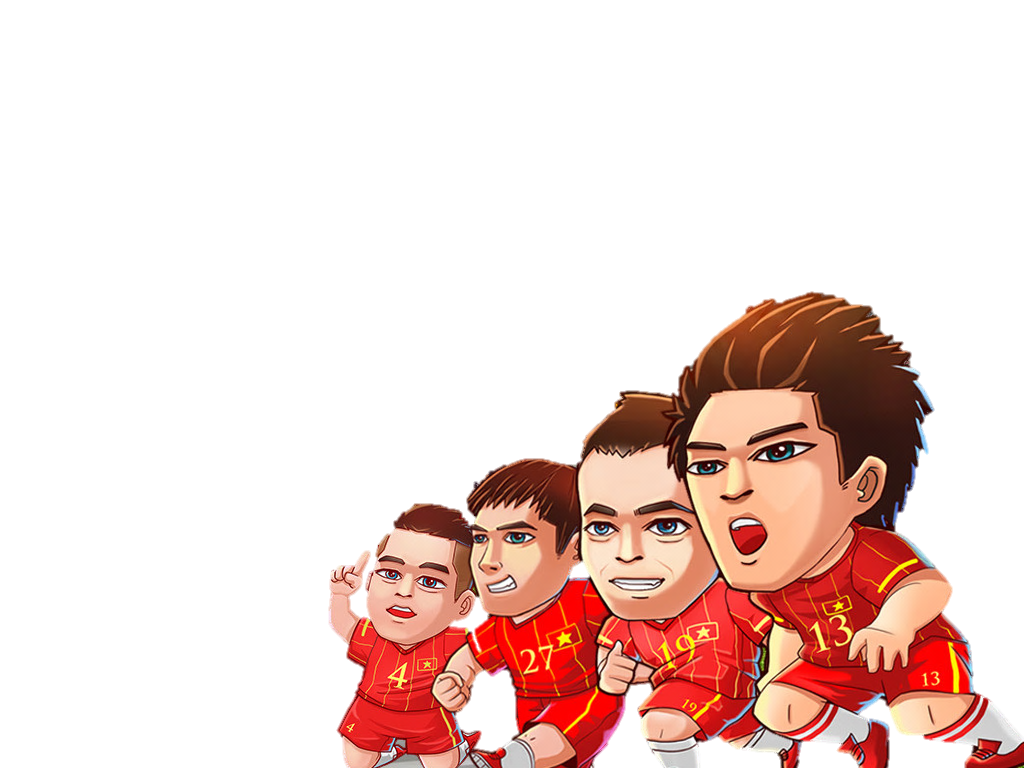 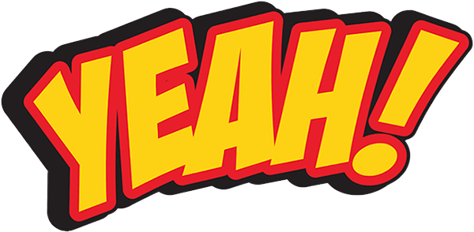 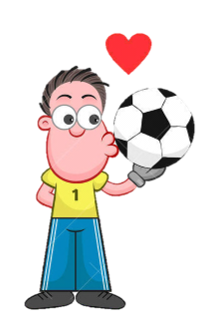 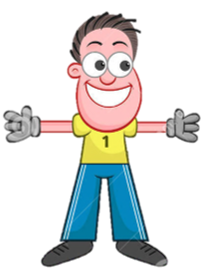 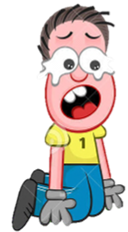 Câu 1: Cho ba mặt phẳng phân biệt cắt nhau từng đôi một theo ba giao tuyến d1, d2, d3 trong đó d1 song song với d2. Khi đó vị trí tương đối của d2 và d3 là?
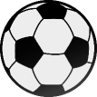 A. Song song
B. Chéo nhau
D. Trùng nhau
C. Cắt nhau
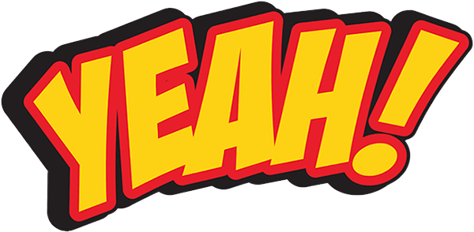 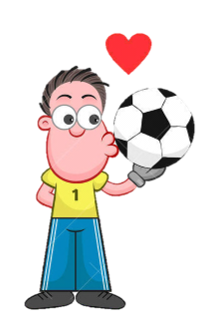 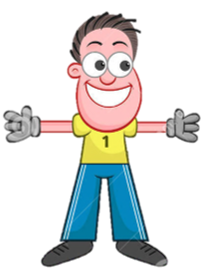 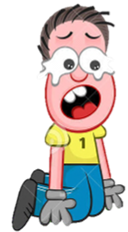 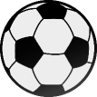 Câu 2: Cho hình tứ diện ABCD. Khẳng định nào sau đây đúng?
A. AB và CD cắt nhau
B. AB và CD chéo nhau
D. Tồn tại một mặt phẳng chứa AB và CD
C. AB và CD song song
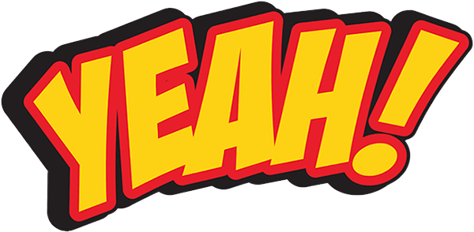 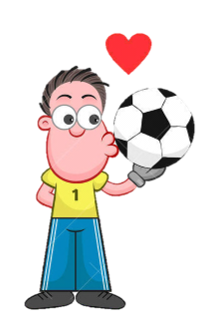 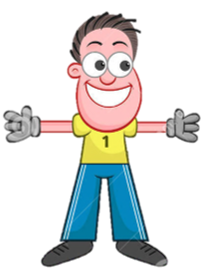 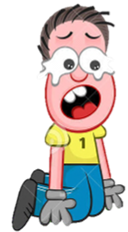 Câu 3: Cho hình chóp S.ABCD có đáy ABCD là hình thang với đáy lớn AD, AD = 2BC. Gọi G và G' lần lượt là trọng tâm tam giác SAB và SAD. GG' song song với đường thẳng
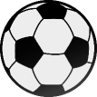 A. AB
B. AC
D. BD
C. SC
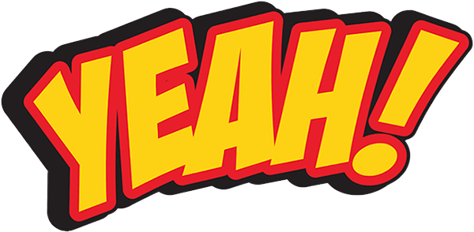 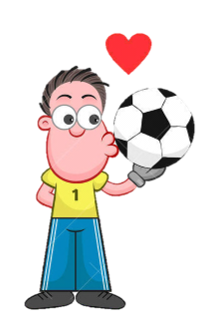 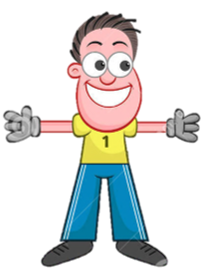 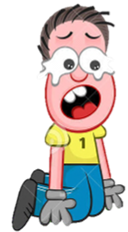 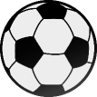 Câu 4: Trong không gian cho ba đường thẳng phân biệt a, b, c trong đó a song song với b. Khẳng định nào sau đây sai?
A. Nếu b song song với c thì a song song với c.
B. Tồn tại duy nhất một mặt phẳng chứa cả hai đường thẳng a và b.
C. Nếu c cắt a  thì c cắt b.
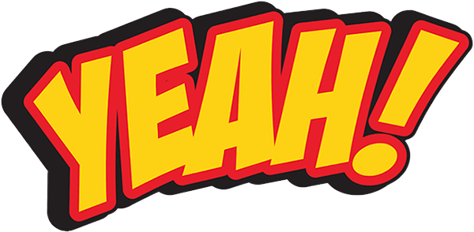 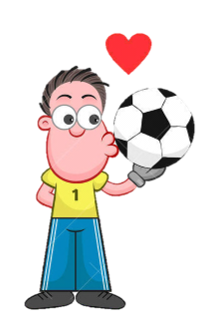 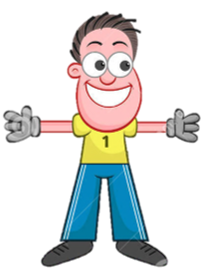 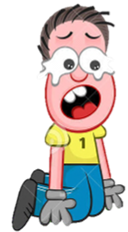 Câu 5: Cho tứ diện ABCD. P, Q  lần lượt là trung điểm của AB, CD. Điểm R  nằm trên cạnh BC sao cho BR = 2RC. Gọi S là giao điểm của mặt phẳng (PQR) và AD. Khi đó
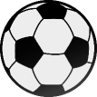 A. SA = 3SD
B. SA = 2SD
D. 2SA = 3SD
C. SA = SD
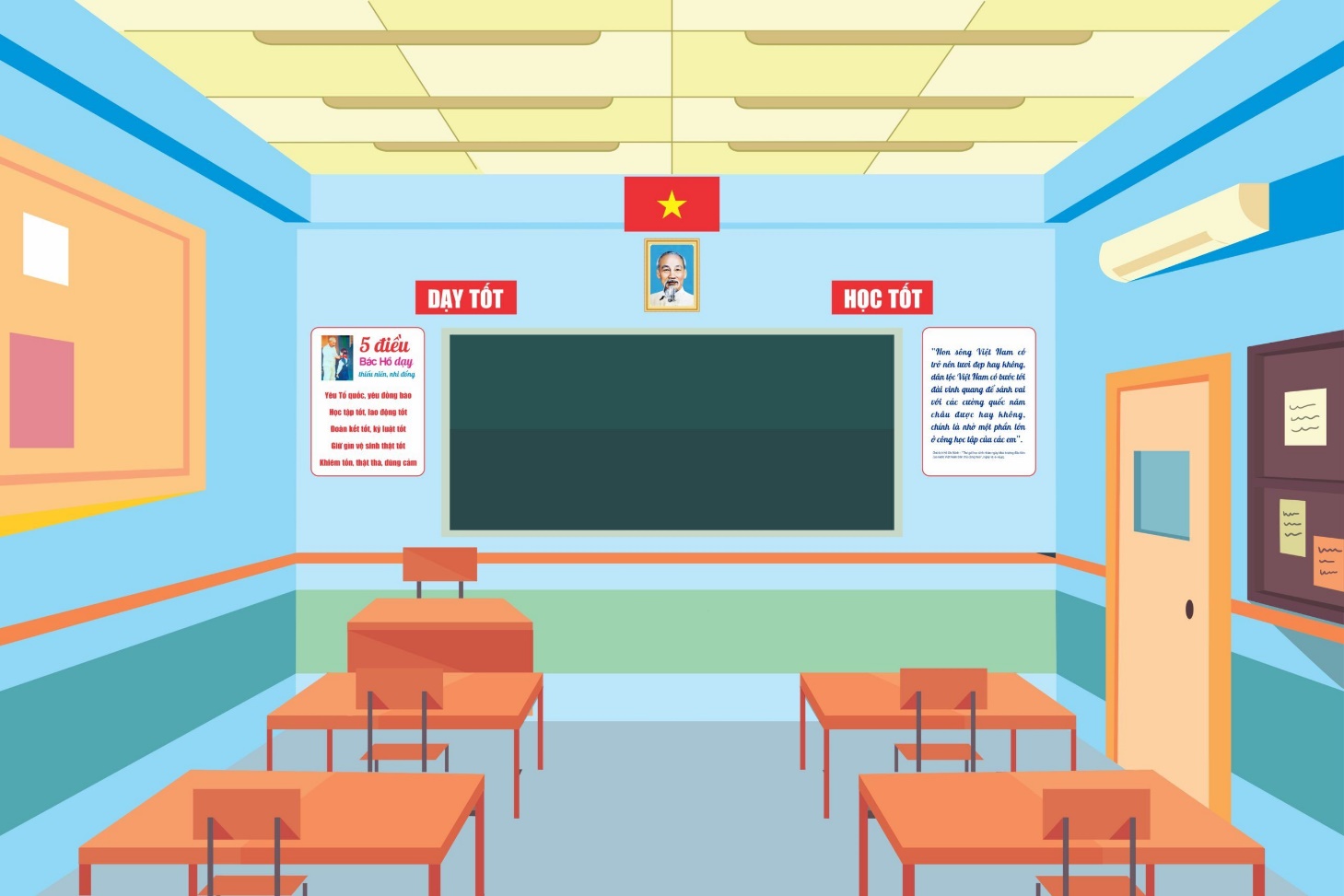 LUYỆN TẬP
Bài 1 (SGK - tr.100) Quan sát phòng học của lớp và nêu lên hình ảnh của hai đường thẳng song song, cắt nhau, chéo nhau.
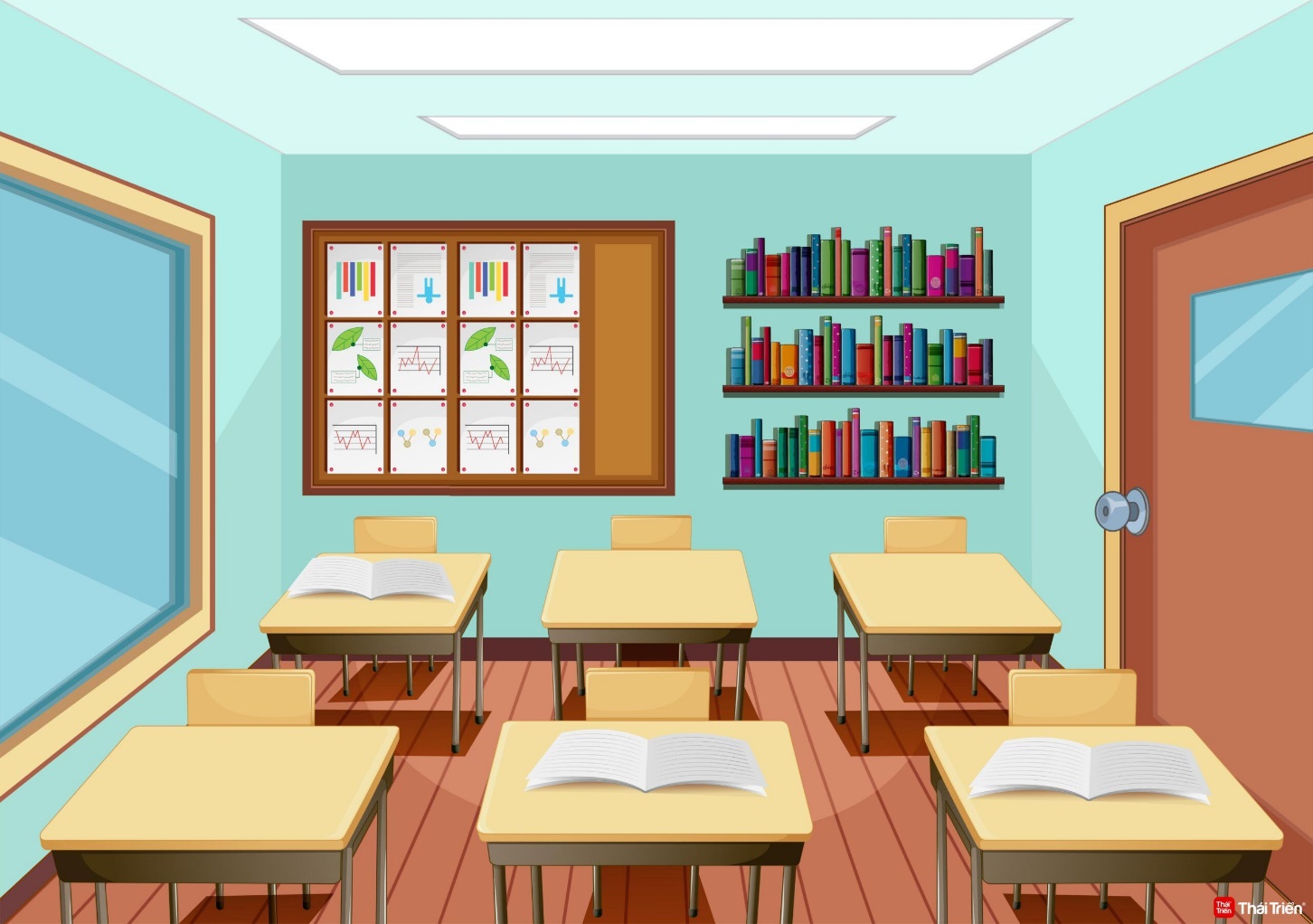 Giải
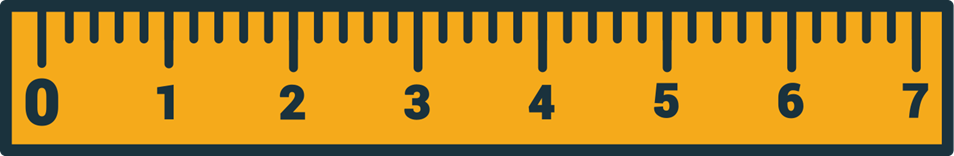 Một số hình ảnh hai đường thẳng song song: Hai rìa mép thước thẳng, hai đường viền bàn đối nhau, đường viền chân tường và đường viền trần nhà (trong cùng một bức tường), hai đường viền bảng đối nhau, ...
Một số hình ảnh về hai đường thẳng cắt nhau: Hai rìa mép thước kề nhau, hai đường viền bảng kề nhau, đường góc tường và đường chân tường (trong cùng một bức tường), ...
Một số hình ảnh về hai đường thẳng chéo nhau: Đường chéo của bàn học với đường góc tường, đường chéo của bảng và đường viền chân tường trong bức tường kề với bức tường chứa bảng,...
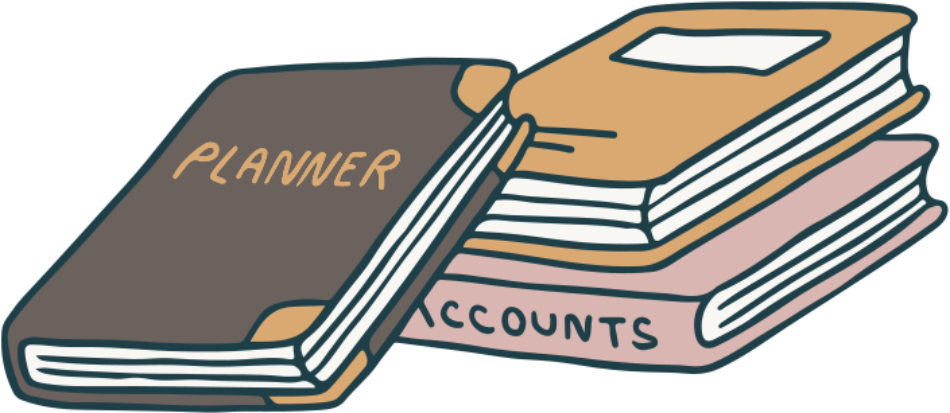 Bài 2 (SGK - tr.100)
Quan sát Hình 43 và cho biết vị trí tương đối của hai trong ba cột tuabin gió có trong hình.
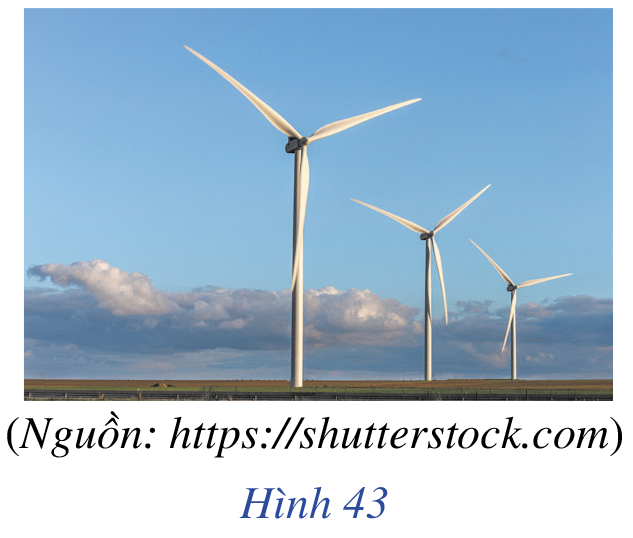 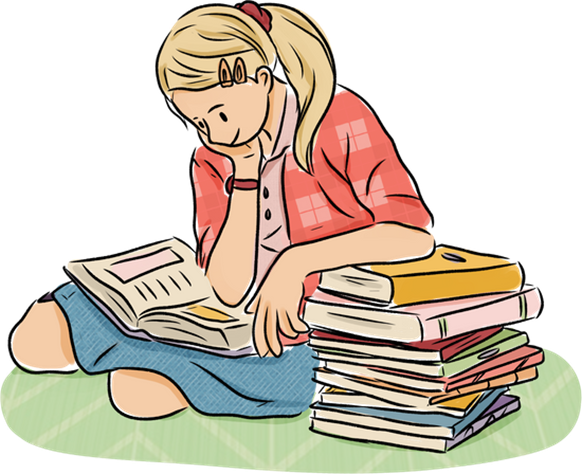 Song song
Bài 3 (SGK - tr.100) Cho hình chóp S.ABCD có đáy ABCD là hình bình hành. Gọi M, N, P lần lượt là trung điểm của các cạnh SA, AB, SD. Xác định giao tuyến của mỗi cặp mặt phẳng sau: (SAD) và (SBC); (MNP) và (ABCD).
Giải
Ta có: ABCD là hình bình hành nên AD // BC
Mà AB ⊂ (SAB);
      BC ⊂ (SBC);
      S ∈ (SAB) và S ∈ (SBC).
Vì vậy giao tuyến của hai mặt phẳng (SAB) và (SBC) là đường thẳng d đi qua S và song song với AD và BC.
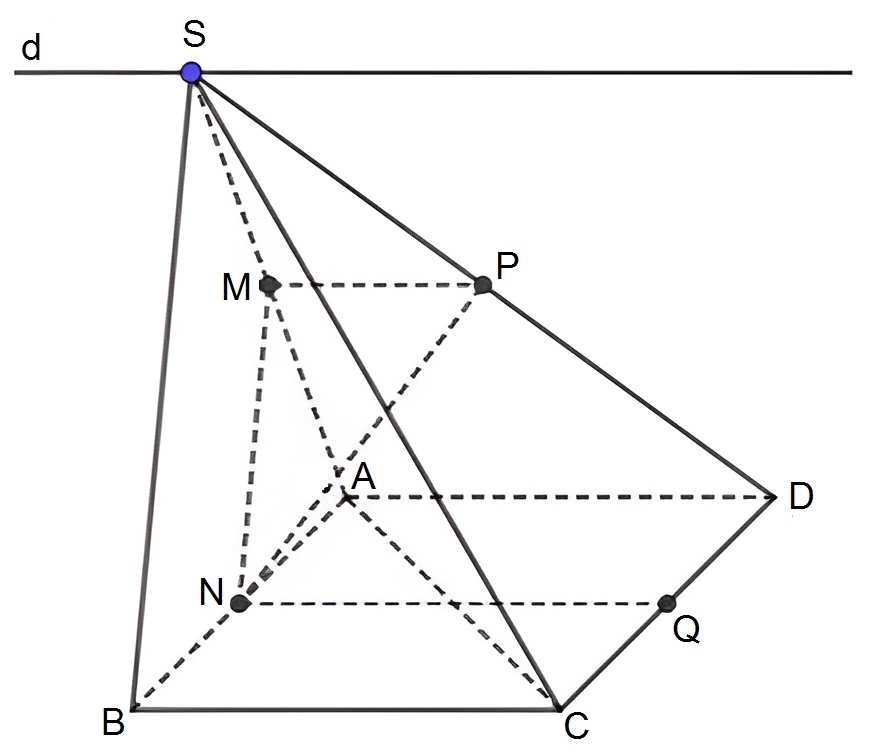 Bài 3 (SGK - tr.100) Cho hình chóp S.ABCD có đáy ABCD là hình bình hành. Gọi M, N, P lần lượt là trung điểm của các cạnh SA, AB, SD. Xác định giao tuyến của mỗi cặp mặt phẳng sau: (SAD) và (SBC); (MNP) và (ABCD).
Giải
Trong tam giác SAD, có: M, P lần lượt là trung điểm của SA, SD
Do đó MP là đường trung bình nên MP // AD.
Mà MP ⊂ (MNP); AD ⊂ (ABCD);
      N ∈ (MNP) và N ∈ (ABCD).
Vì vậy giao tuyến của hai mặt phẳng (MNP) và (ABCD) là đường thẳng NQ.
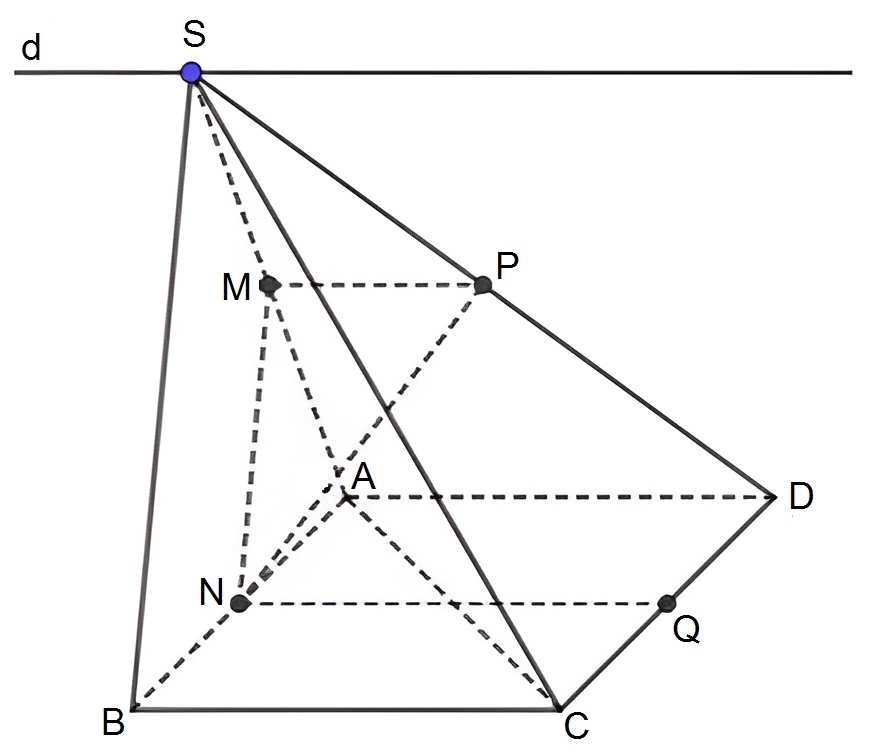 Bài 4 (SGK - tr.100) Cho tứ diện ABCD. Gọi G1 ,G2 lần lượt là trọng tâm của các tam giác ABC, ABD. Chứng minh rằng đường thẳng G1G2 song song với đường thẳng CD.
Giải
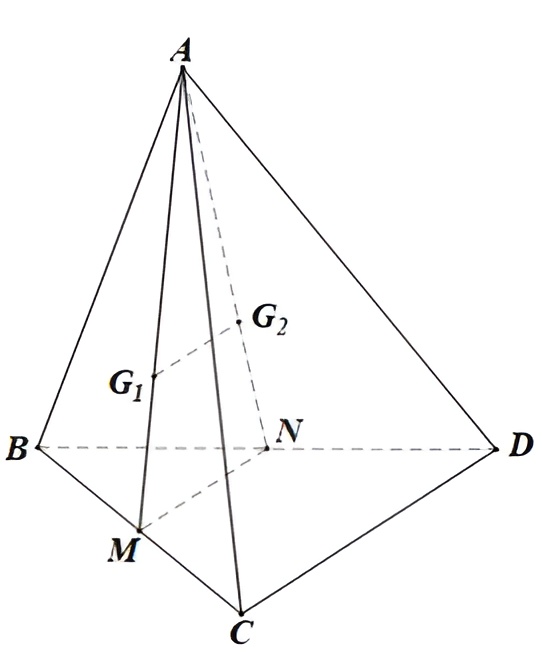 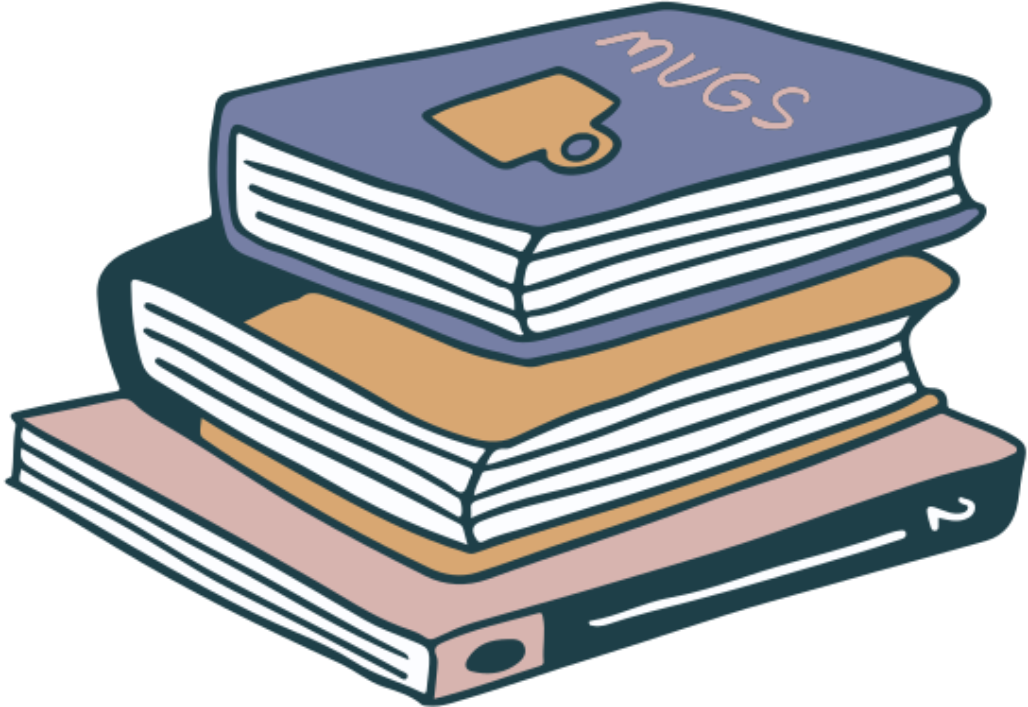 VẬN DỤNG
Bài 5 (SGK - tr.100) Cho hình chóp S.ABCD có đáy ABCD là hình thang với AB là đáy lớn và AB = 2CD. Gọi M, N lần lượt là trung điểm của các cạnh SA và SB. Chứng minh rằng đường thẳng NC song song với đường thẳng MD.
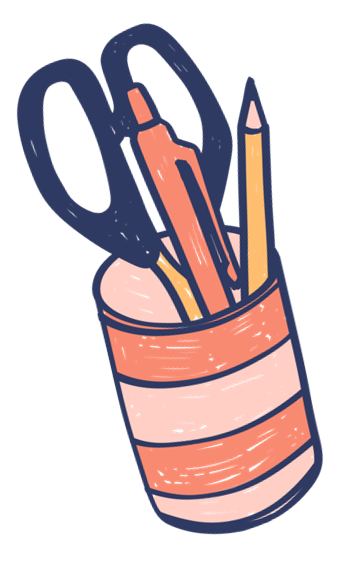 Giải
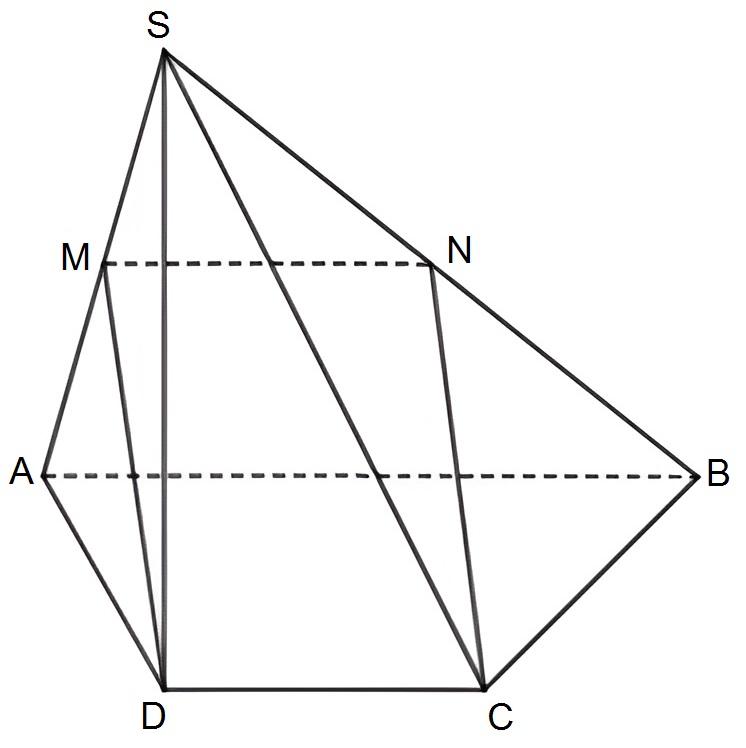 Bài 6 (SGK - tr.100) Cho hình chóp S.ABCD có đáy ABCD là hình bình hành. Gọi M, N, P, Q lần lượt là trung điểm của các cạnh AB, BC, CD, DA; I, J, K, L lần lượt là trung điểm của các đoạn thẳng SM, SN, SP, SQ. 
a) Chứng minh rằng bốn điểm I, J, K, L đồng phẳng và tứ giác IJKL là hình bình hành. 
b) Chứng minh rằng IK // BC. 
c) Xác định giao tuyến của hai mặt phẳng (IJKL) và (SBC).
Giải
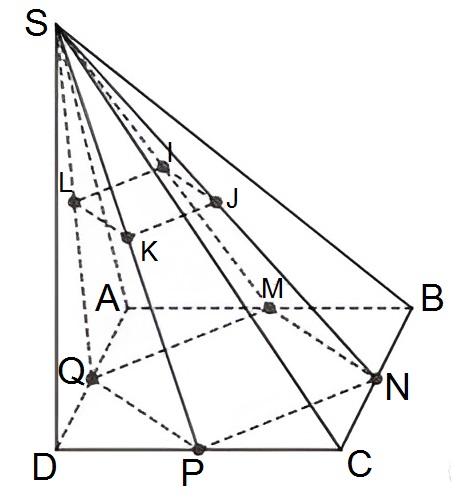 Do đó IJ // LK  và IJ = LK. Vậy I, J, K, L đồng phẳng.
Xét tứ giác IJKL có IJ // LK và IJ = LK nên IJKL là hình bình hành.
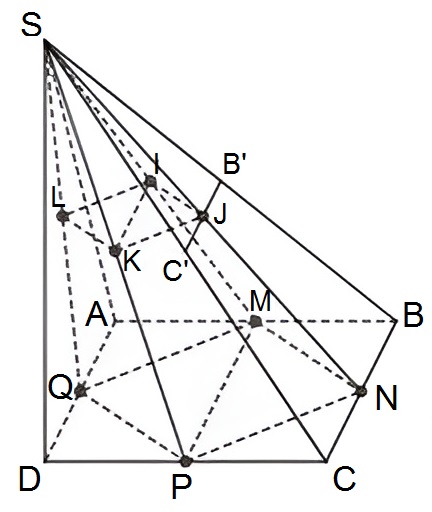 c) Ta có: J ∈ SN mà SN ⊂ (SBC) nên J ∈ (SBC)
Lại có J ∈ (IJKL)
Do đó J là giao điểm của (IJKL) và (SBC).
Mặt khác: IK // BC (chứng minh trên); IK ⊂ (IJKL); BC ⊂ (SBC).
Do đó giao tuyến của hai mặt phẳng (IJKL) và (SBC) là đường thẳng đi qua J song song với BC cắt SB, SC lần lượt tại B’ và C’, hay giao tuyến là đường thẳng B’C’.
Bài 7 (SGK - tr.100) Cho tứ diện ABCD. Gọi I, J lần lượt là trung điểm của các cạnh BC, CD. Trên cạnh AC lấy điểm K. Gọi M là giao điểm của BK và AI, N là giao điểm của DK và AJ. Chứng minh rằng đường thẳng MN song song với đường thẳng BD.
Giải
+) Ta có: B ∈ (BDK) và B ∈ (BCD) nên B là giao điểm của (BDK) và (BCD).
             D ∈ (BDK) và D ∈ (BCD) nên D là giao điểm của (BDK) và (BCD).
Do đó (BDK) ∩ (BCD) = BD.
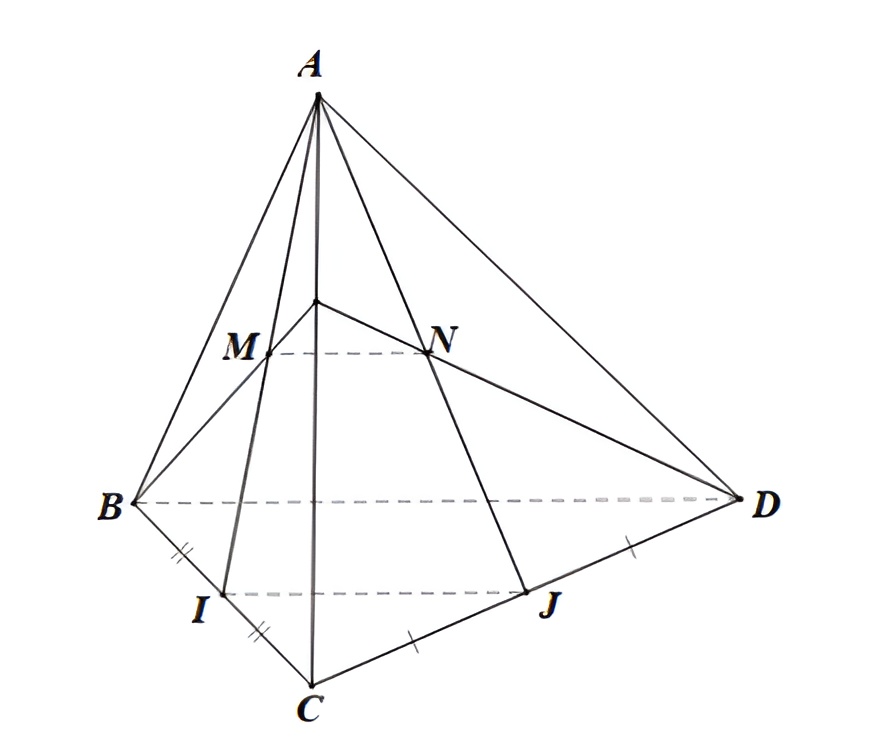 +) Ta có: M ∈ BK mà BK ⊂ (BDK) nên M ∈ (BDK); 
             M ∈ AI mà AI ⊂ (AIJ) nên M ∈ (AIIJ)
Do đó M là giao điểm của (BDK) và (AIJ)
Tương tự ta cũng có N là giao điểm của (BDK) và (AIJ)
Suy ra MN là giao tuyến của (BDK) và (AJII).
+) Ta có: I ∈ BC mà BC ⊂ (BCD) nên I ∈ (BCD)
Lại có I ∈ (AIJ) nên I là giao điểm của (BCD) và (AIJ)
Tương tự ta cũng có J là giao điểm của (BCD) và (AIJ)
Suy ra IJ là giao tuyến của (BCD) và (AIJ).
+) Xét DBCD có I, J lần lượt là trung điểm của BC, CD nên IJ là đường trung bình của tam giác
Do đó IJ // BD.
+) Ta có: (BDK) ∩ (BCD) = BD; (BDK) ∩ (AIJ) = MN; (BCD) ∩ (AIJ) = IJ; IJ // BD.
Suy ra MN // BD.
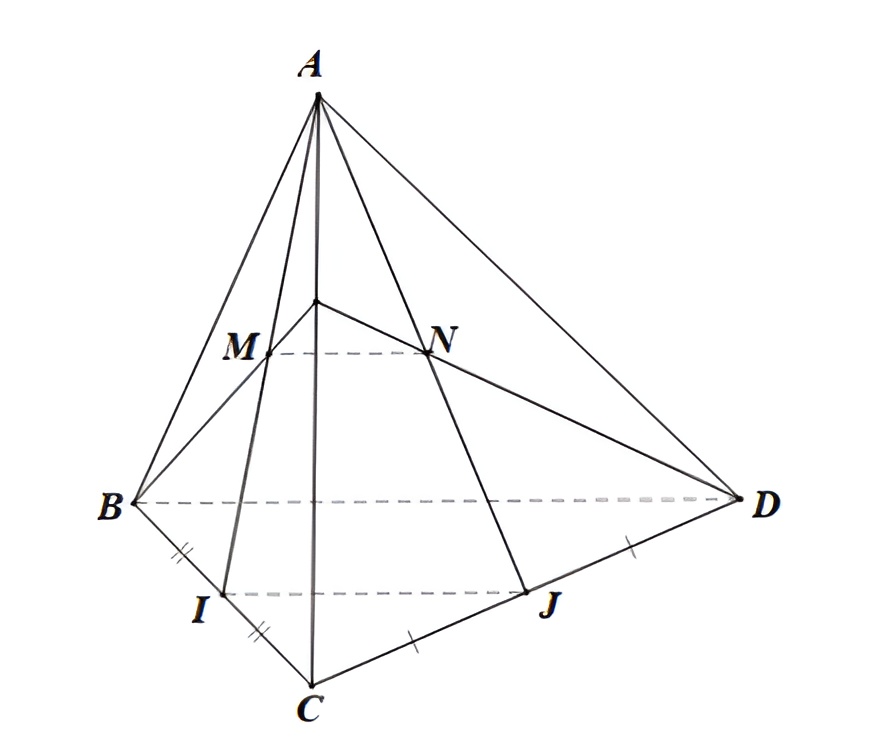 HƯỚNG DẪN VỀ NHÀ
02
01
03
Ôn tập kiến thức đã học
Hoàn thành bài tập trong SBT
Đọc và chuẩn bị bài sau - Bài 3
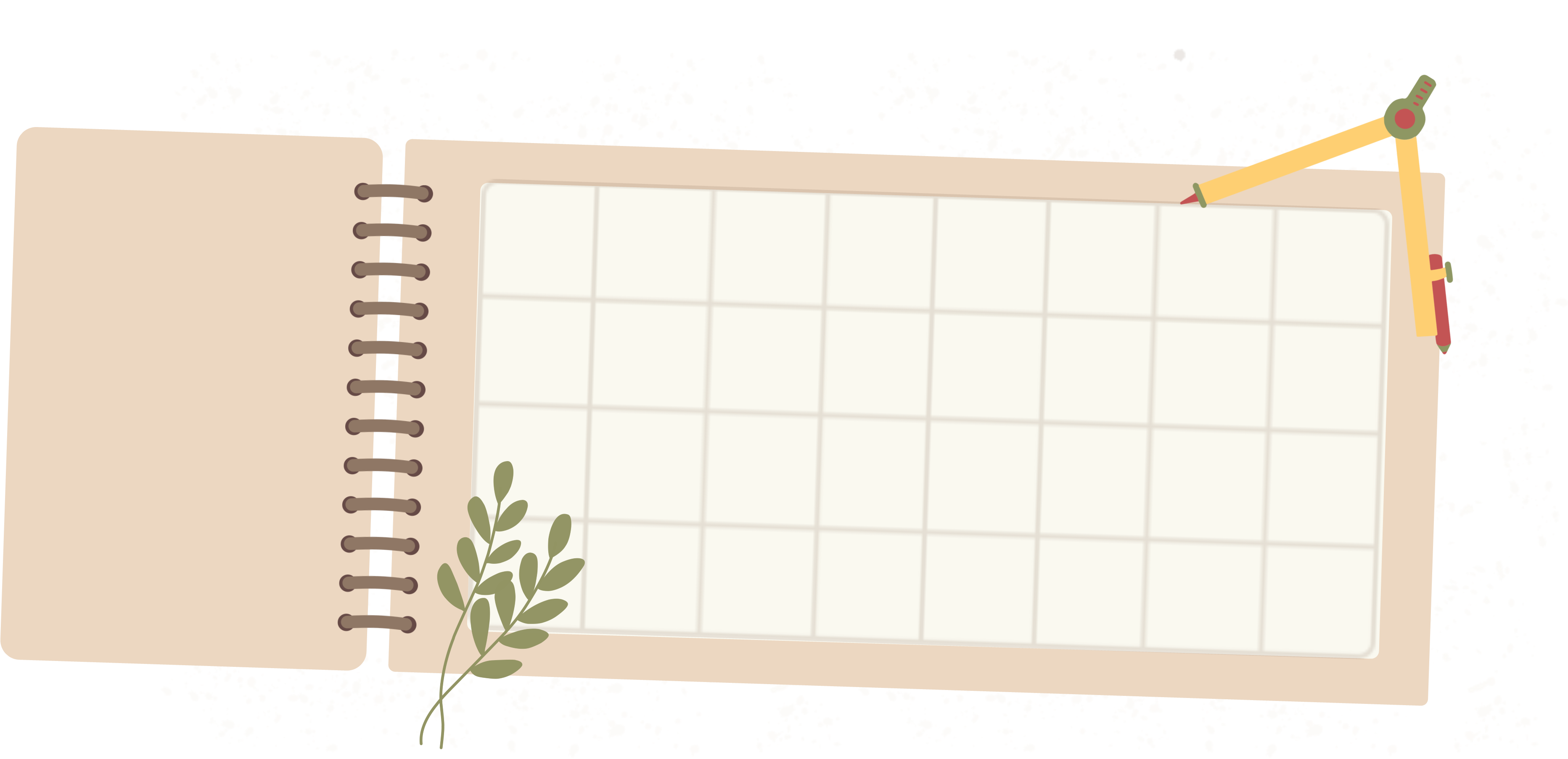 CẢM ƠN CÁC EM ĐÃ THEO DÕI BÀI GIẢNG!